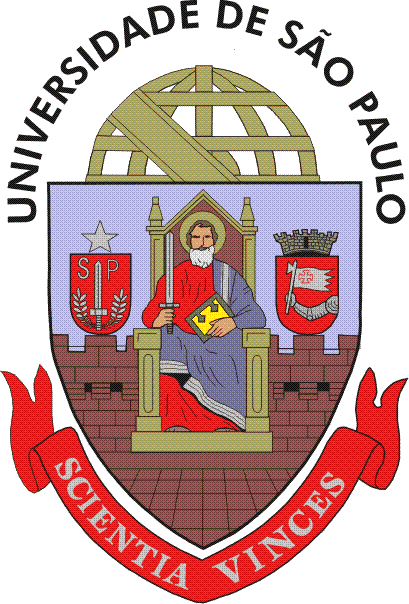 Universidade de São Paulo
Faculdade de Odontologia de Ribeirão Preto
Disciplína de Novas Tecnologias Voltadas para Dentística
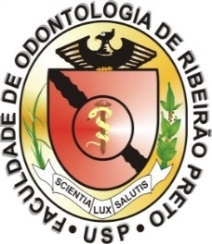 Relatório Final
de Atividades Clínicas
FOTO do Aluno
Nome aluno
Orientadora: Professora Doutora ...
Segundo Semestre 2018
Procedimentos realizados:
14/03/2018
Paciente I. M. J. L.- RG038279
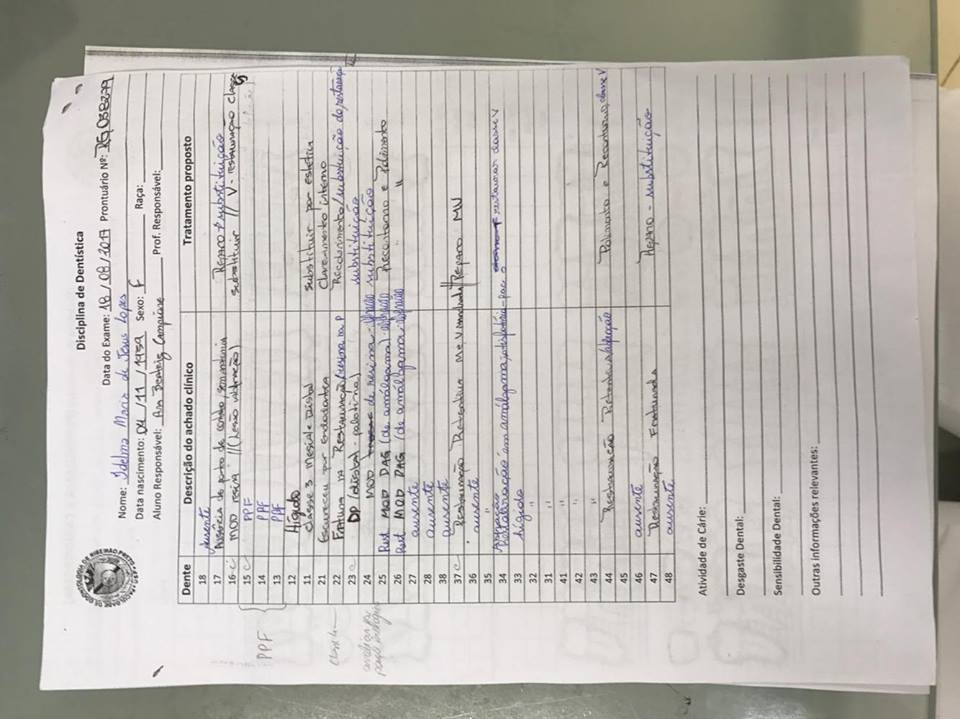 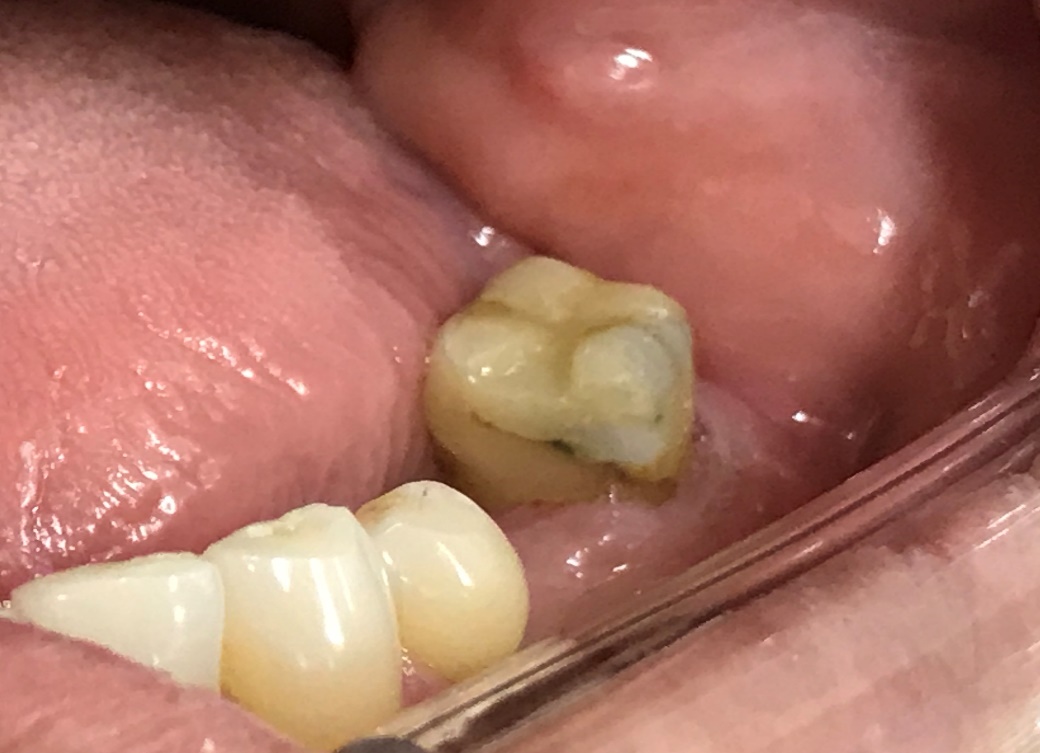 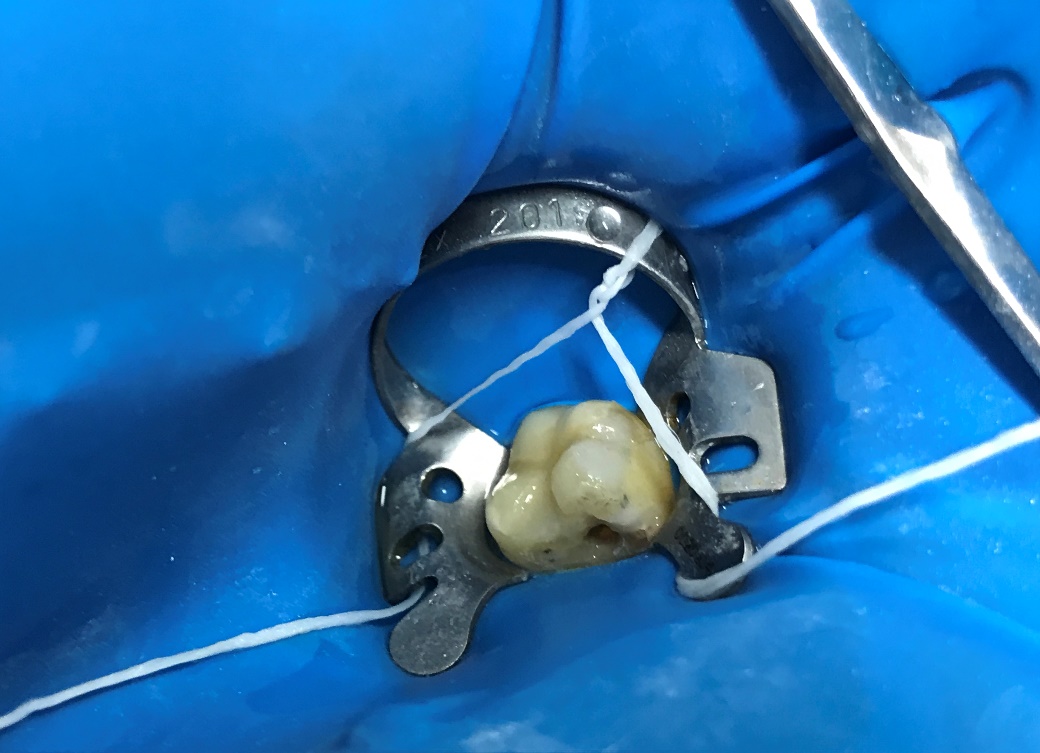 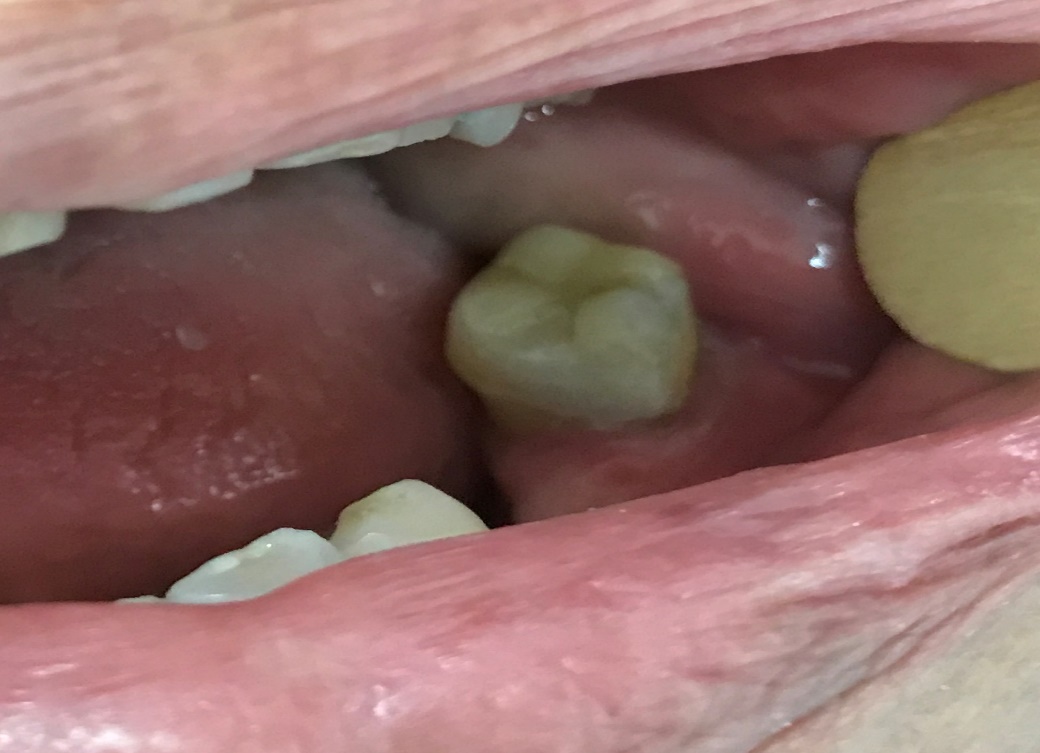 Paciente I. M. J. L.- RG038279
Paciente I. M. J. L.- RG038279
Procedimentos realizados:
21/03/2018
Paciente I. M. J. L.- RG038279
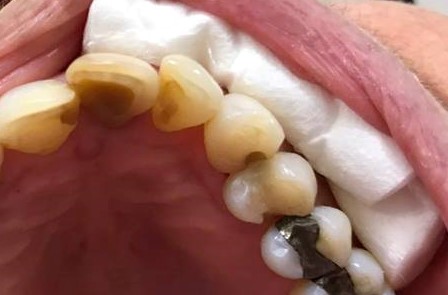 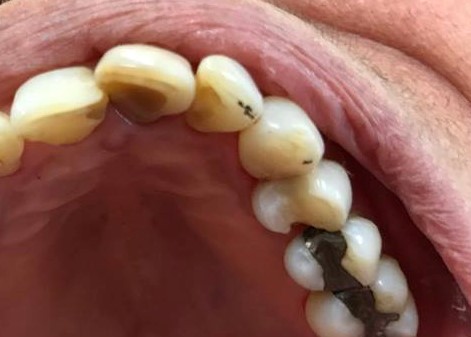 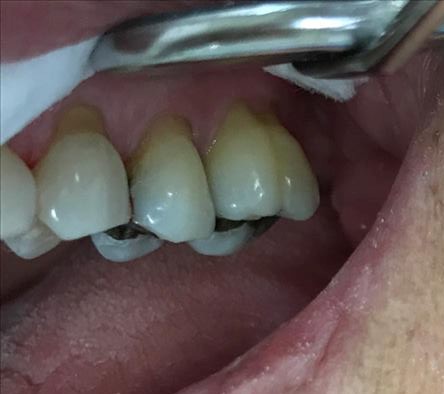 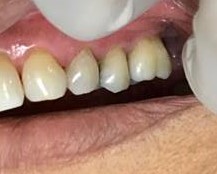 Paciente I. M. J. L.- RG038279
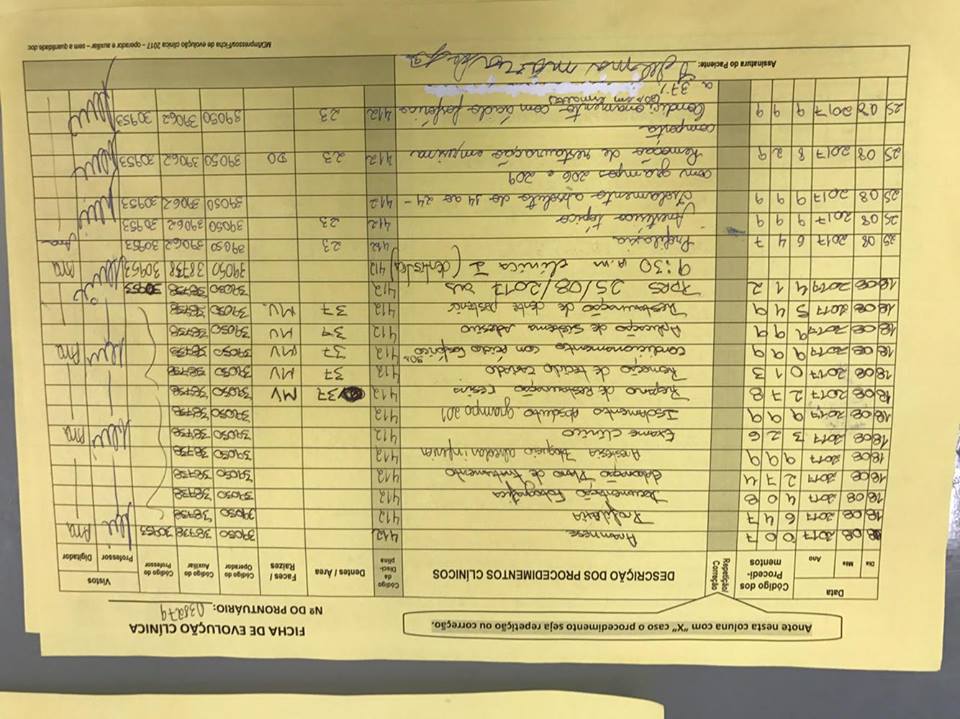 Paciente I. M. J. L.- RG038279
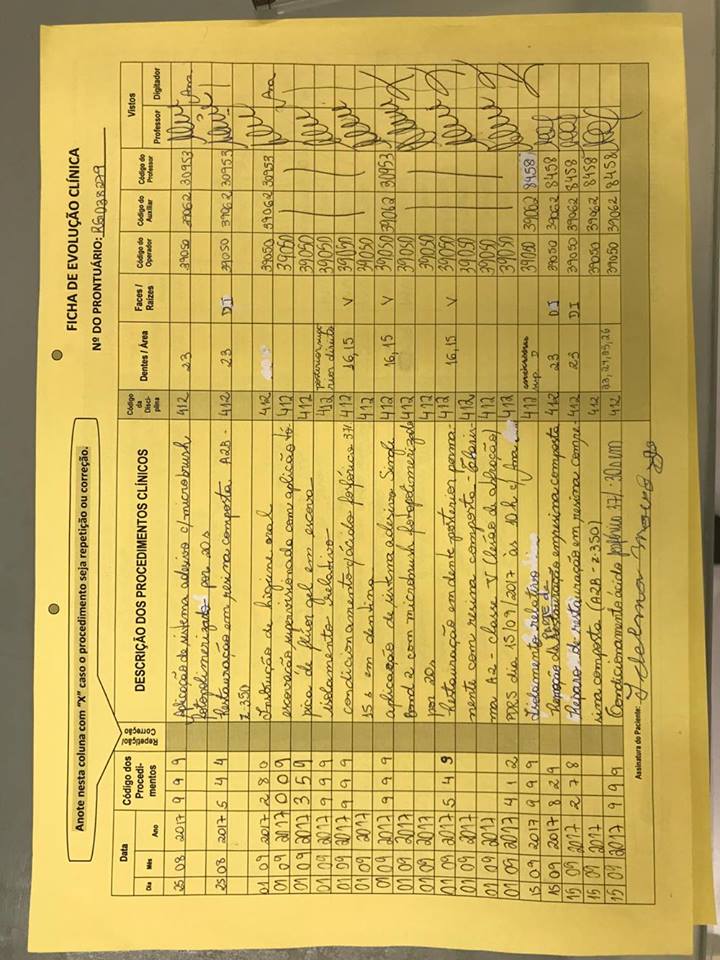 Paciente I. M. J. L.- RG038279
Procedimentos realizados:
28/03/2018
Paciente I. M. J. L.- RG038279
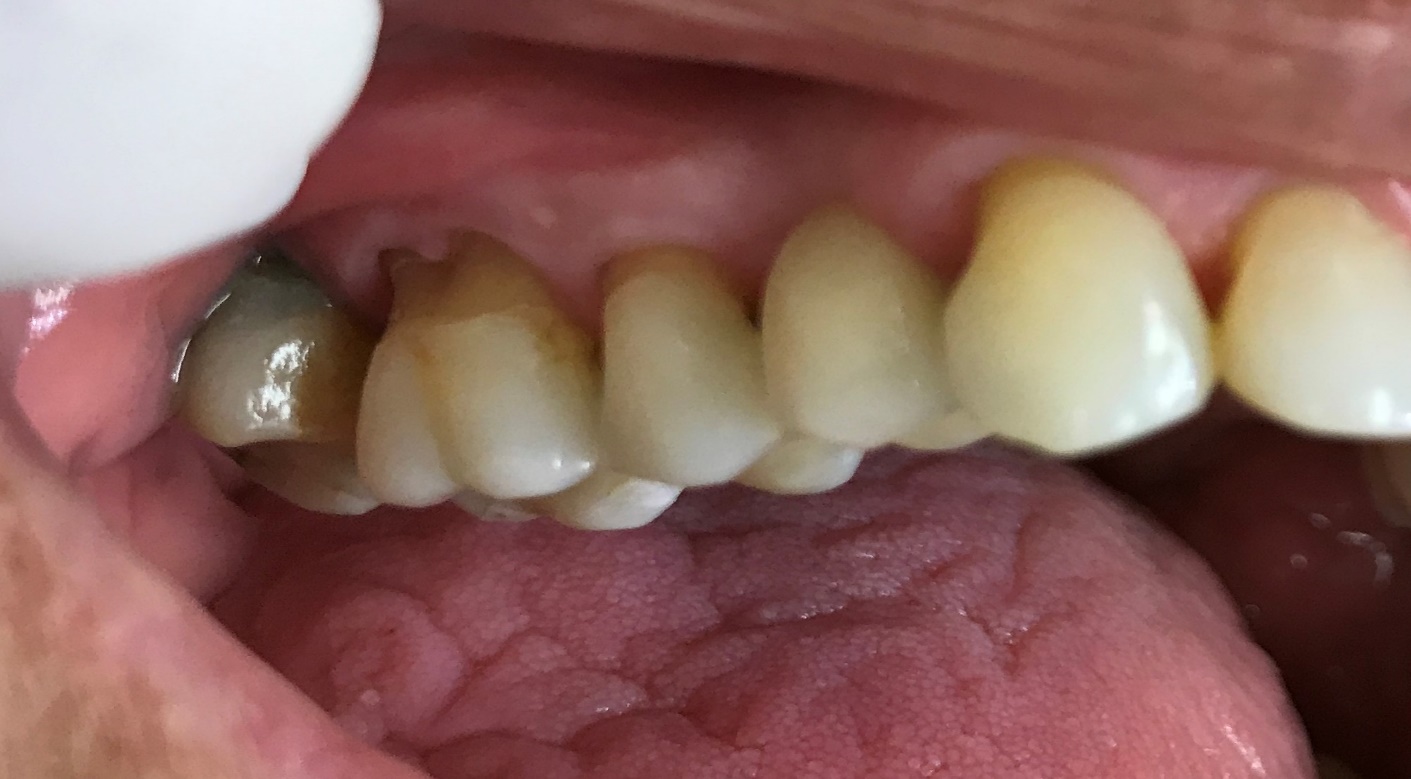 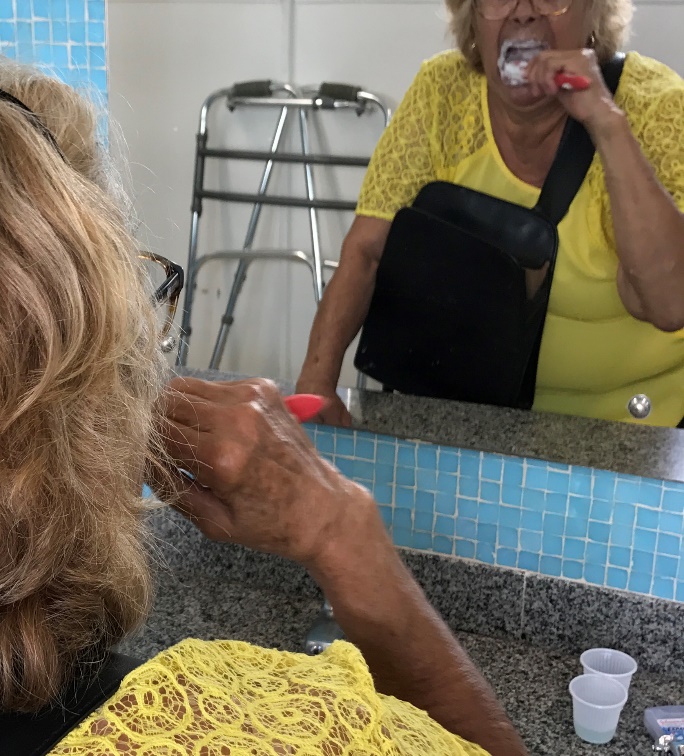 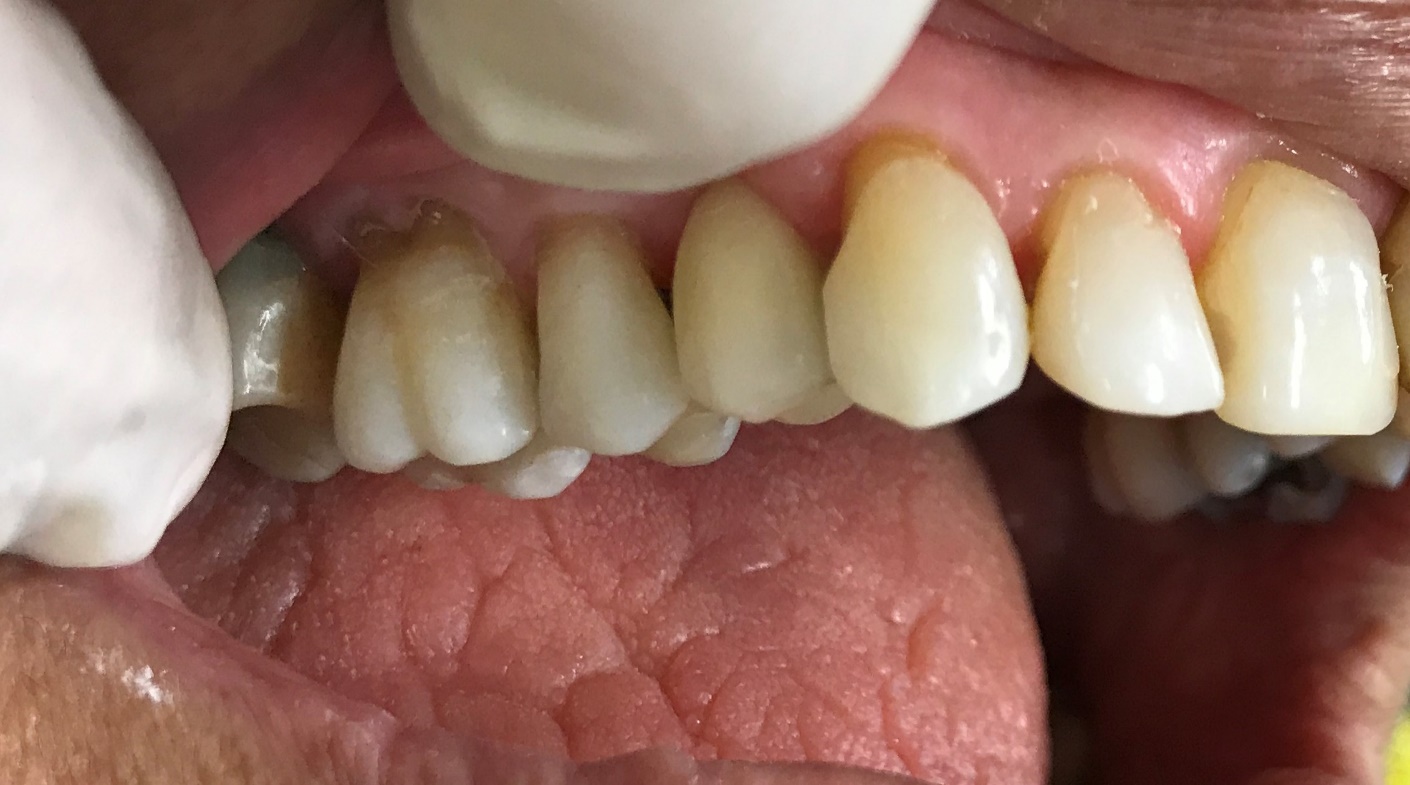 Paciente I. M. J. L.- RG038279
Procedimentos realizados:
04/04/2018
*Restauração do dente 23 caiu e precisou ser refeita
Paciente I. M. J. L.- RG038279
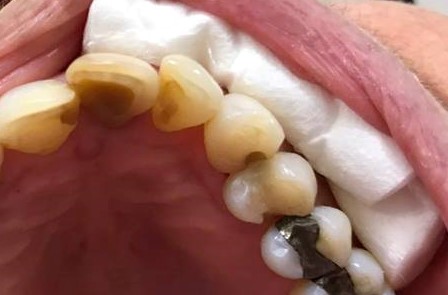 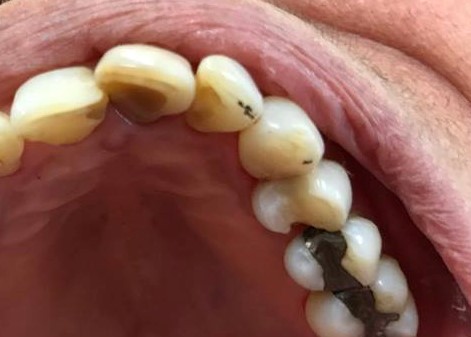 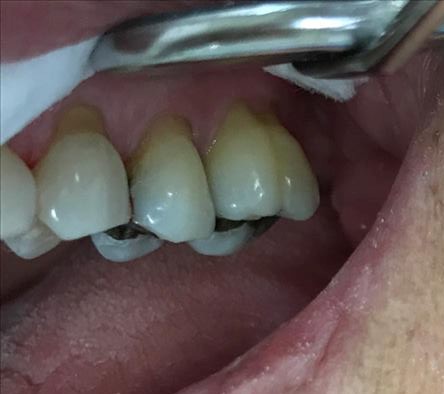 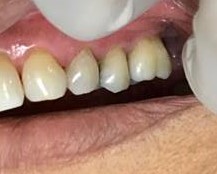 Paciente I. M. J. L.- RG038279
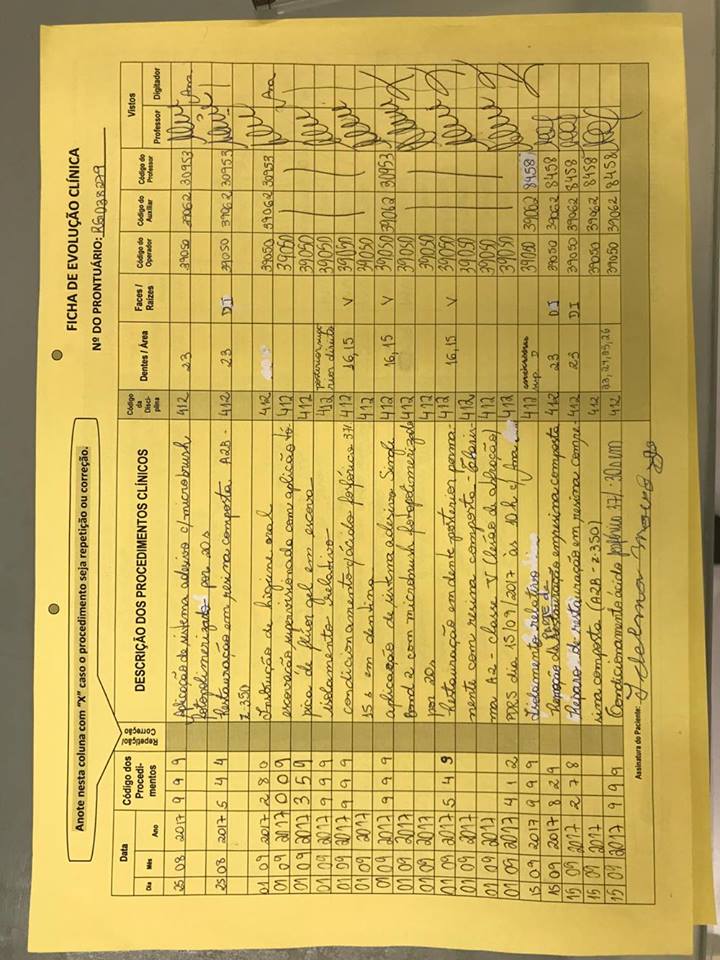 Paciente I. M. J. L.- RG038279
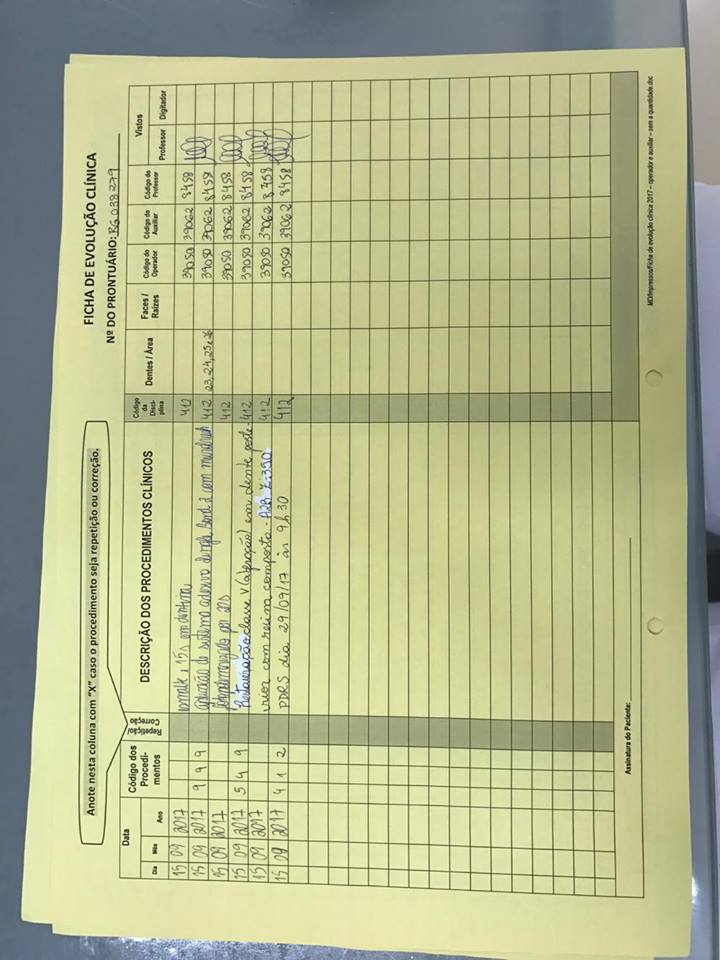 Paciente I. M. J. L.- RG038279
Procedimentos realizados:
11/04/2018
Paciente I. M. J. L.- RG038279
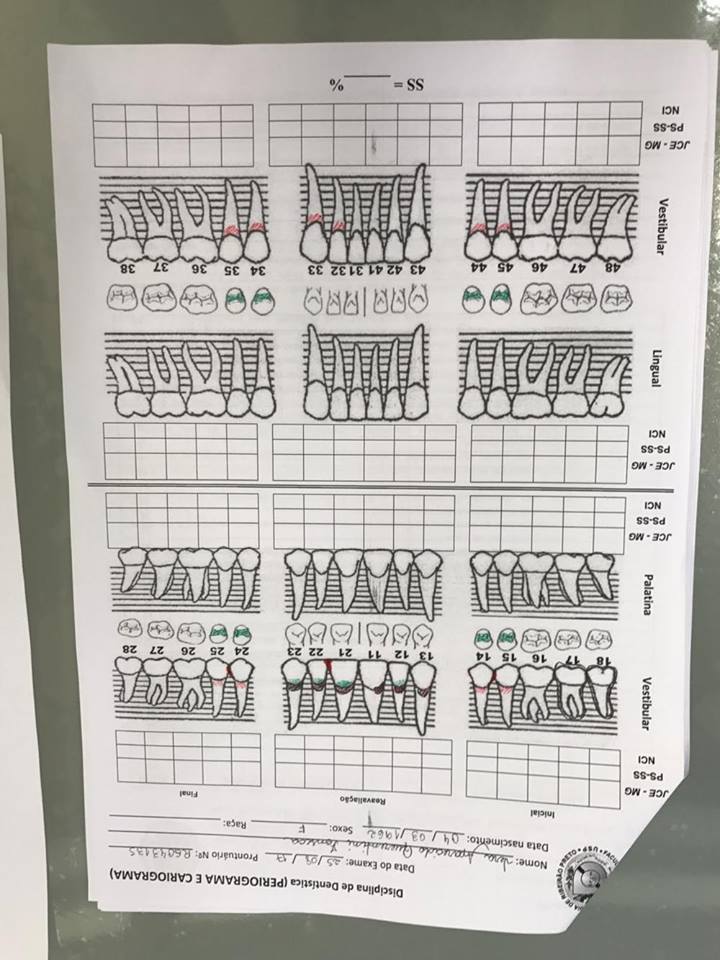 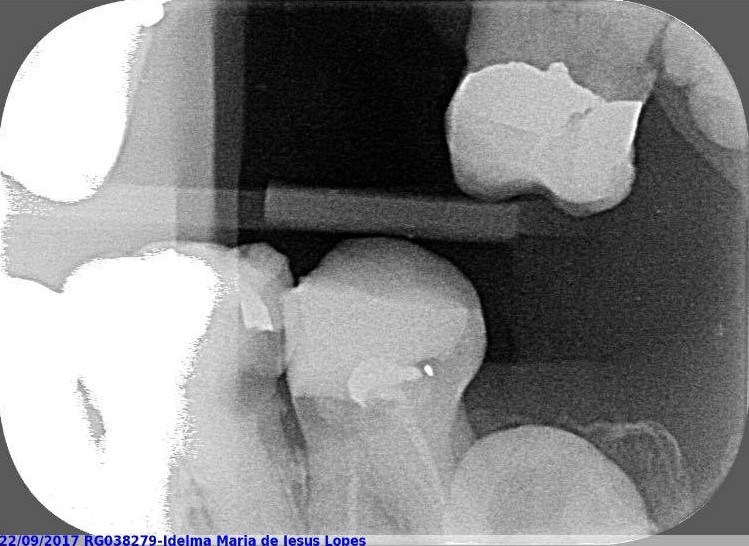 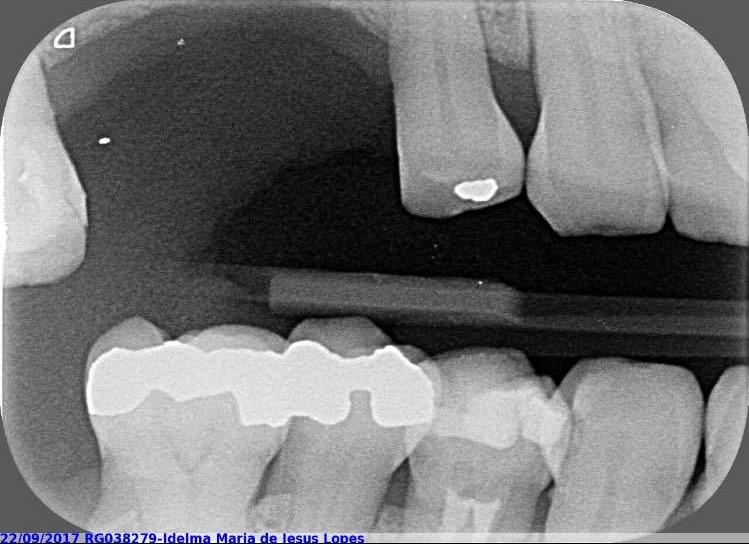 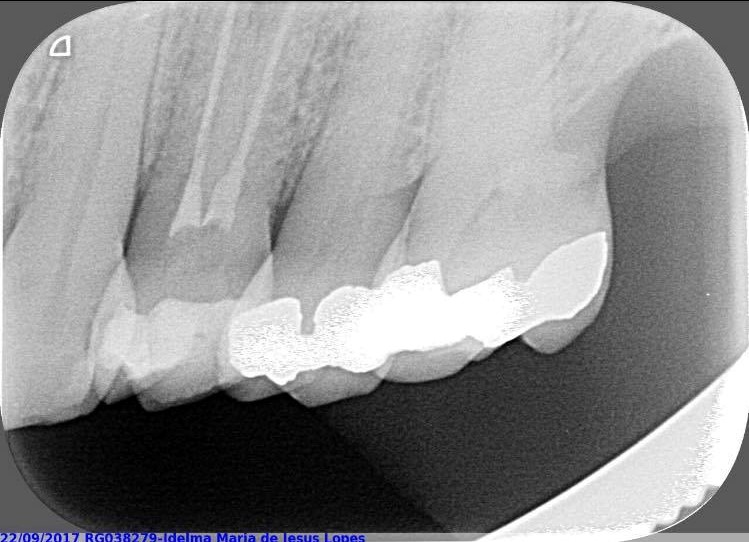 Paciente I. M. J. L.- RG038279
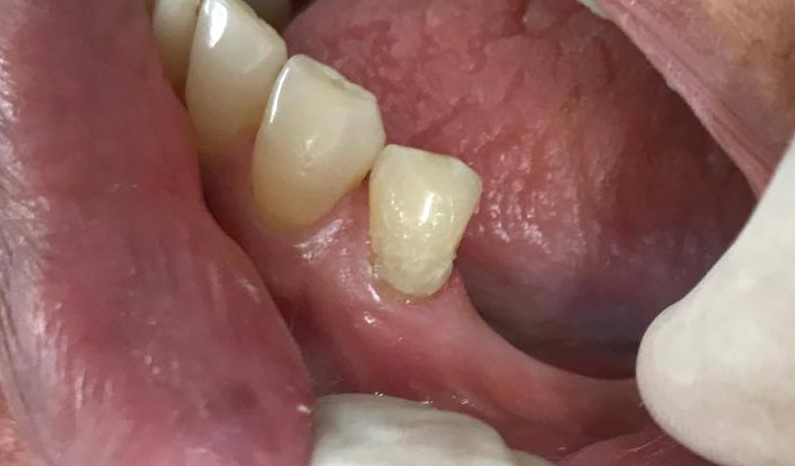 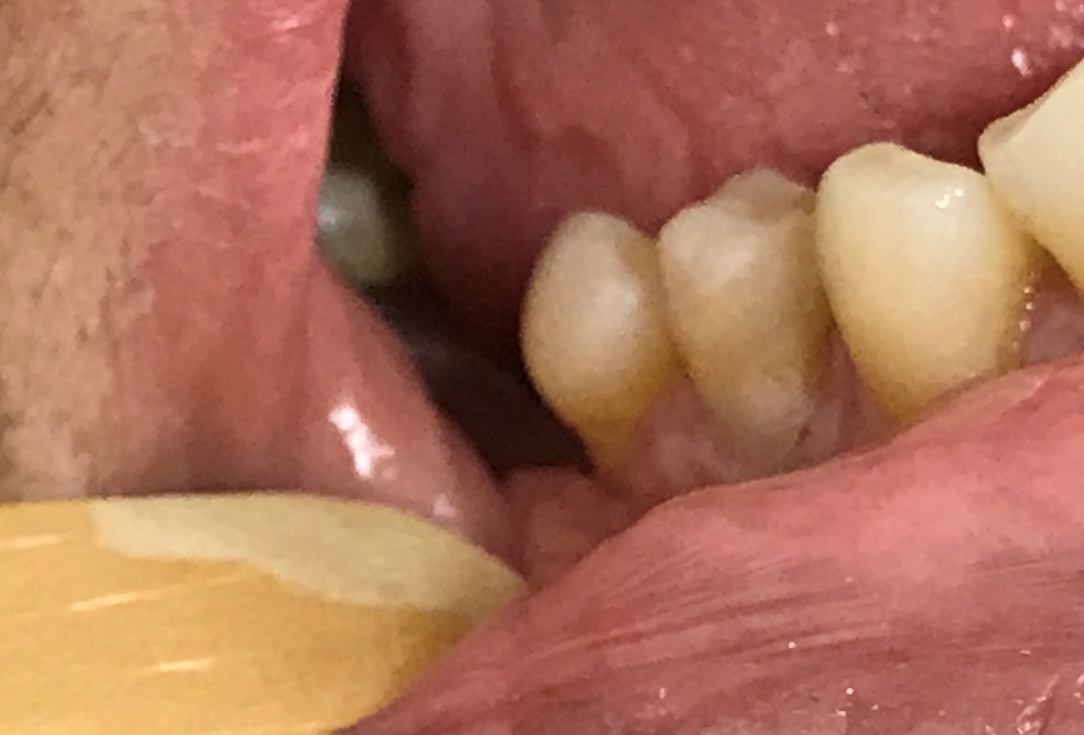 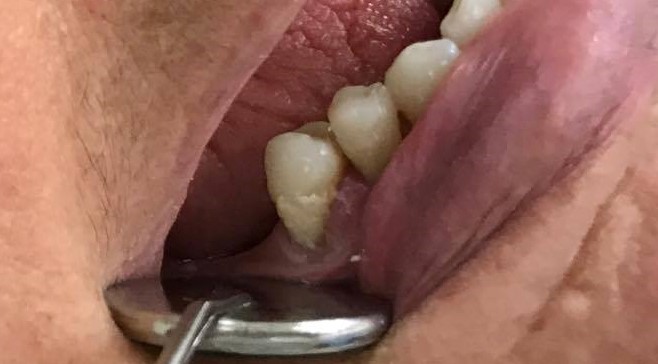 Paciente I. M. J. L.- RG038279
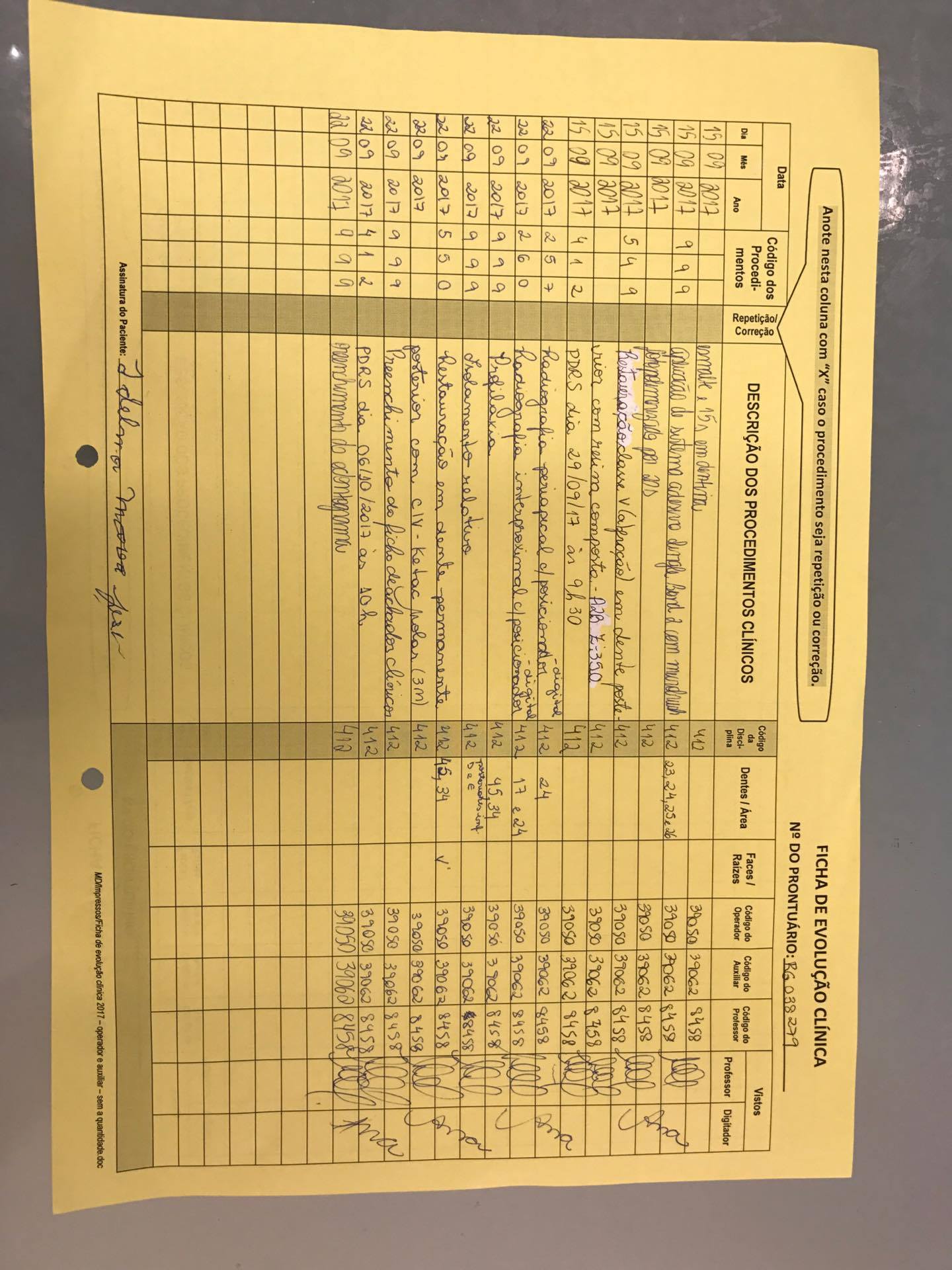 Paciente I. M. J. L.- RG038279
Procedimentos realizados:
18/04/2018
Paciente I. M. J. L.- RG038279
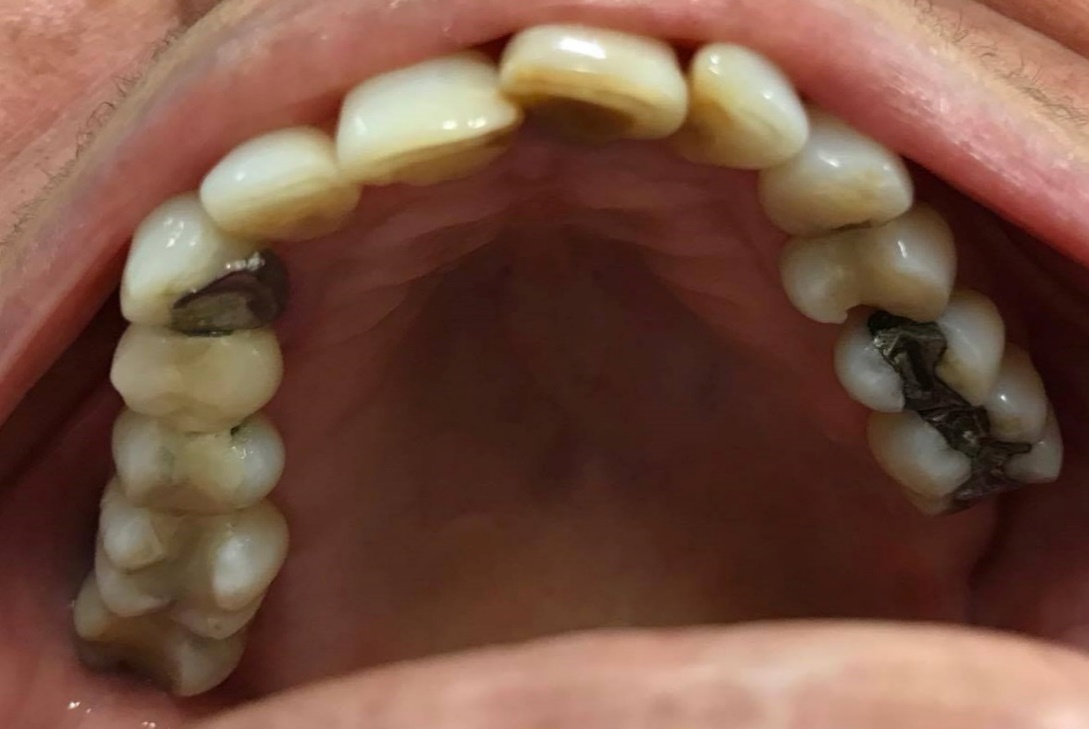 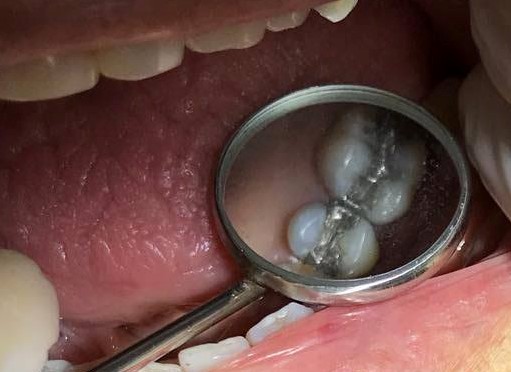 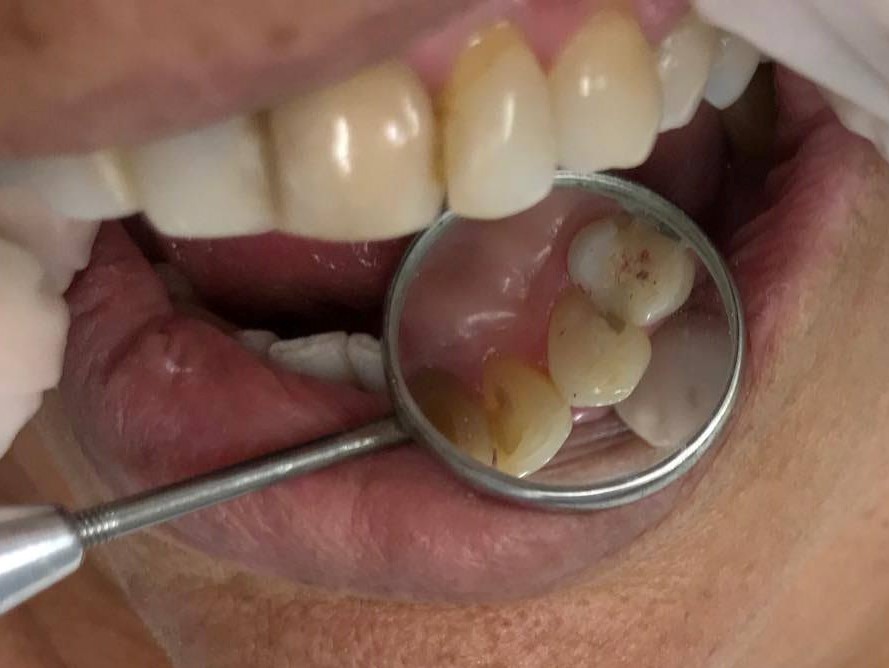 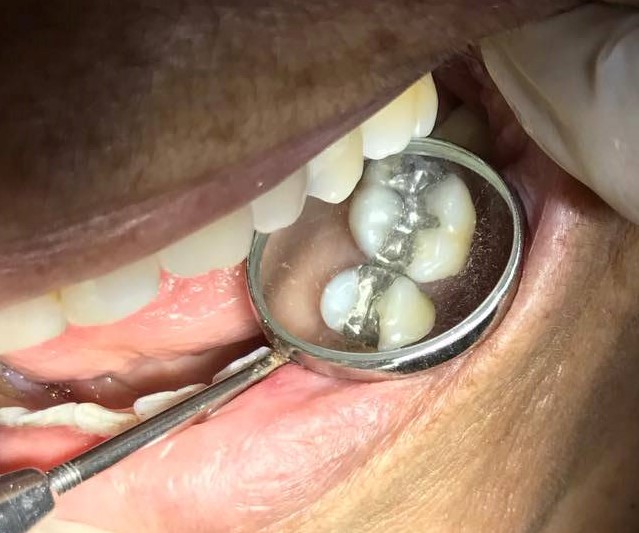 Paciente I. M. J. L.- RG038279
Paciente I. M. J. L.- RG038279
Procedimentos realizados:
25/04/2018
Paciente C. R. G. S.- RG043403
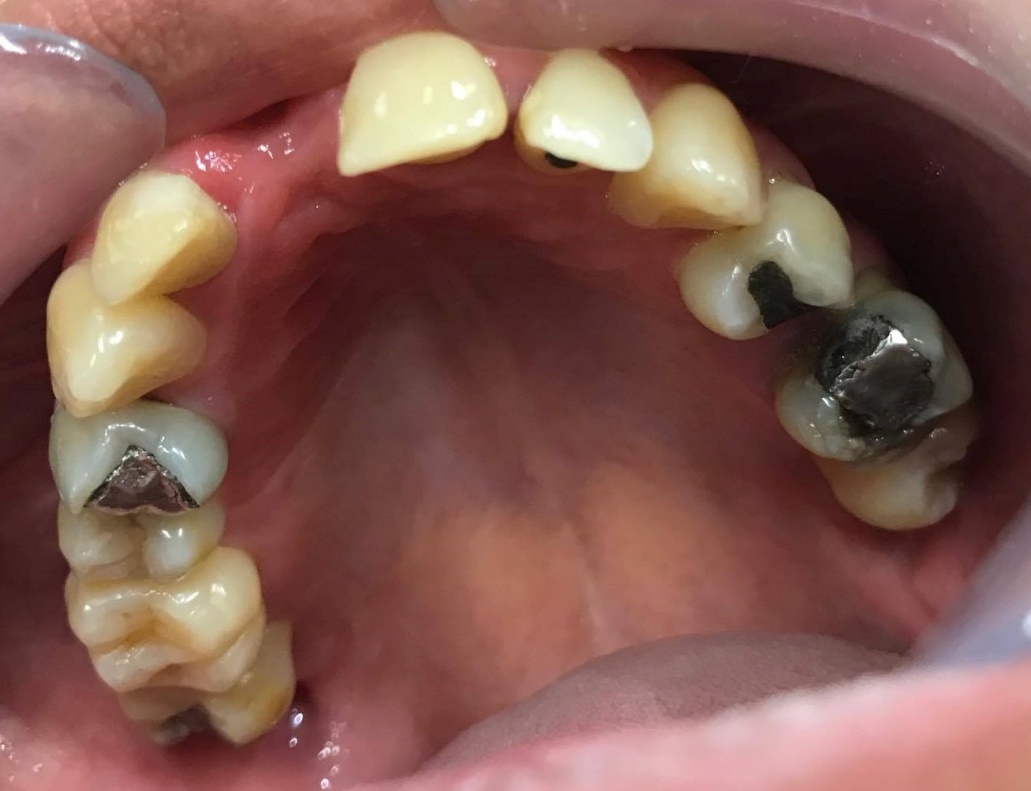 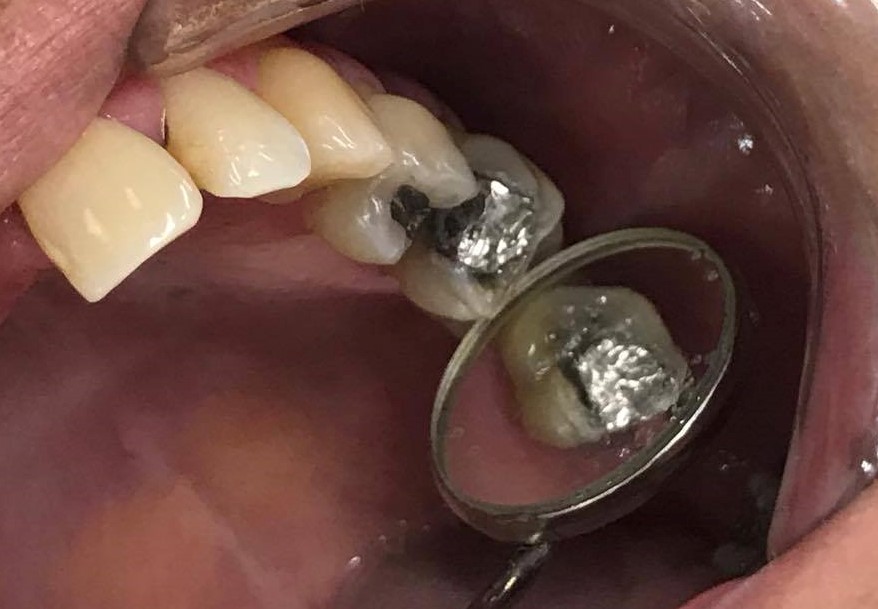 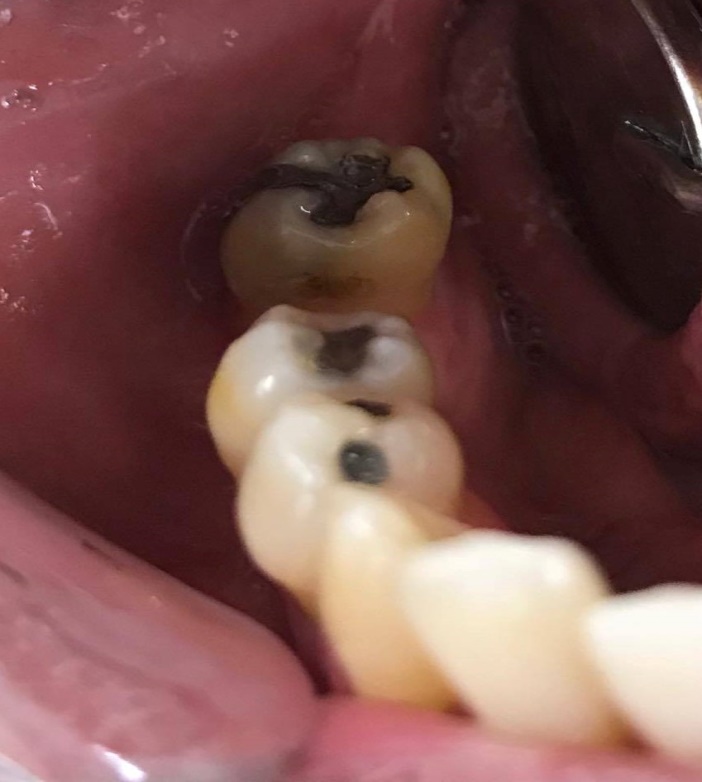 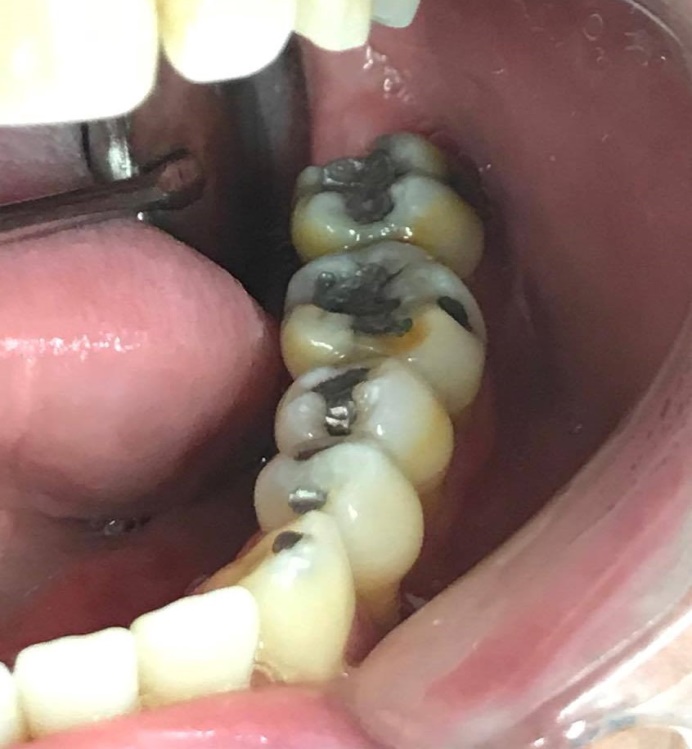 Paciente C. R. G. S.- RG043403
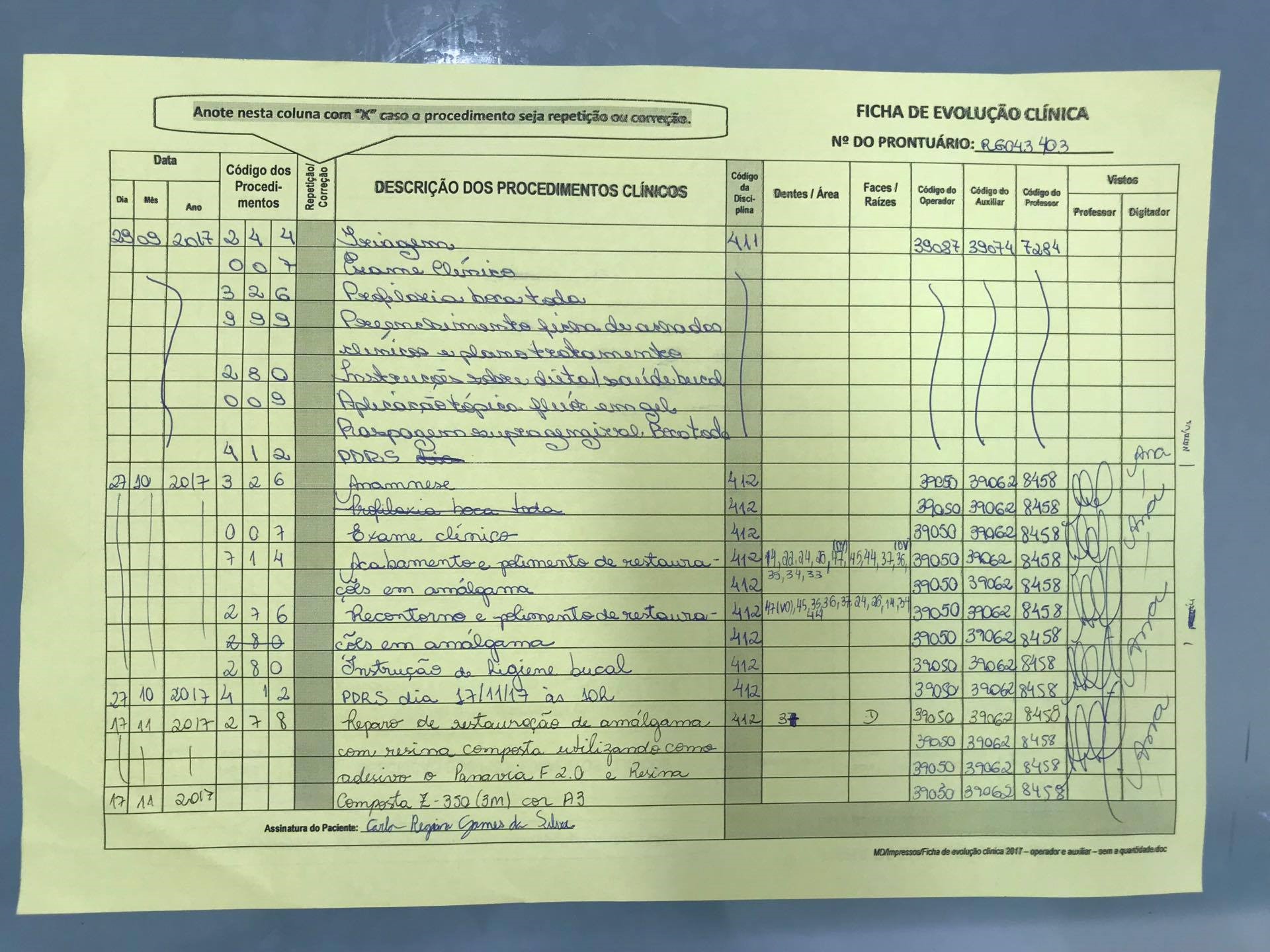 Paciente C. R. G. S.- RG043403
Procedimentos realizados:
02/05/2018
Paciente C. R. G. S.- RG043403
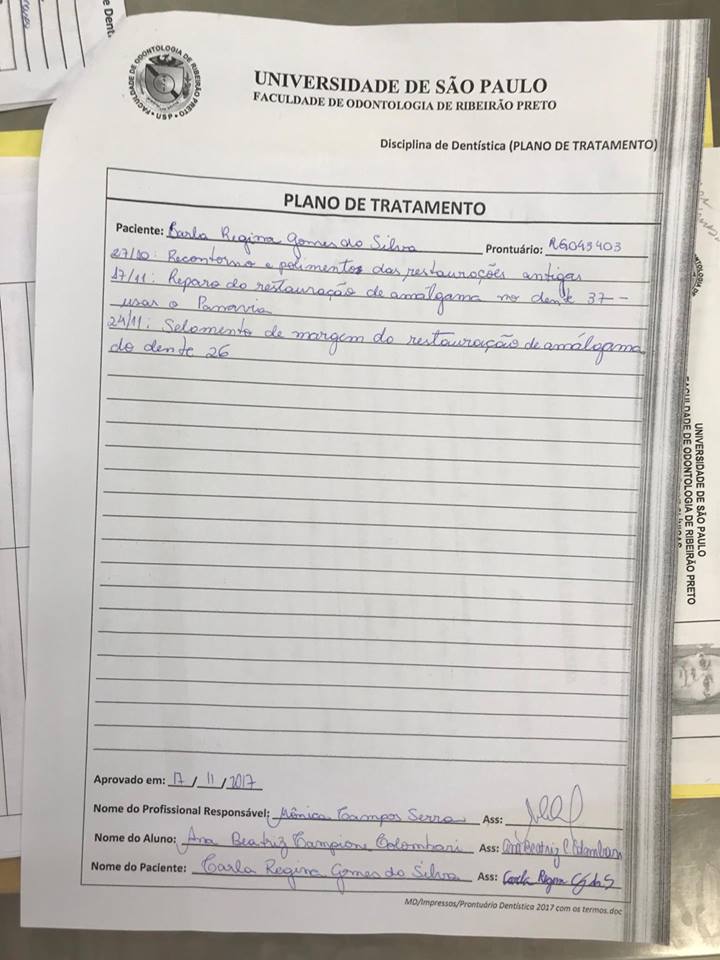 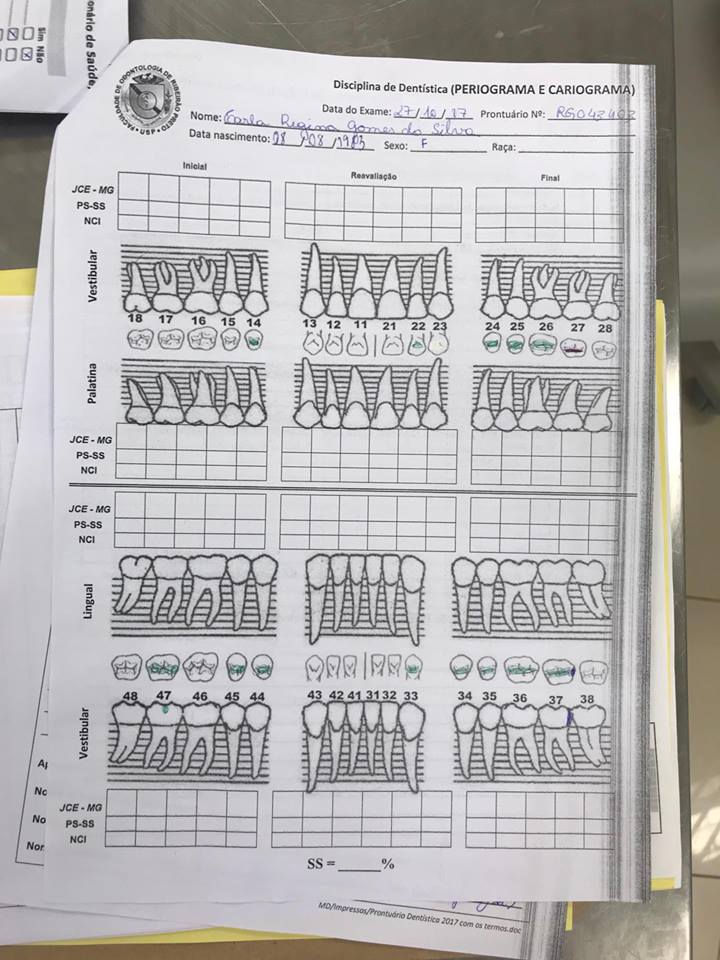 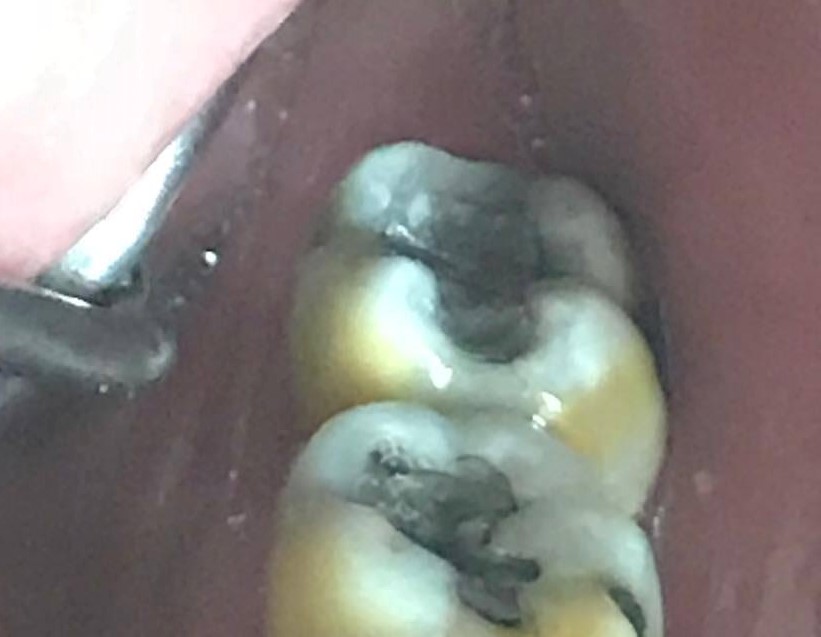 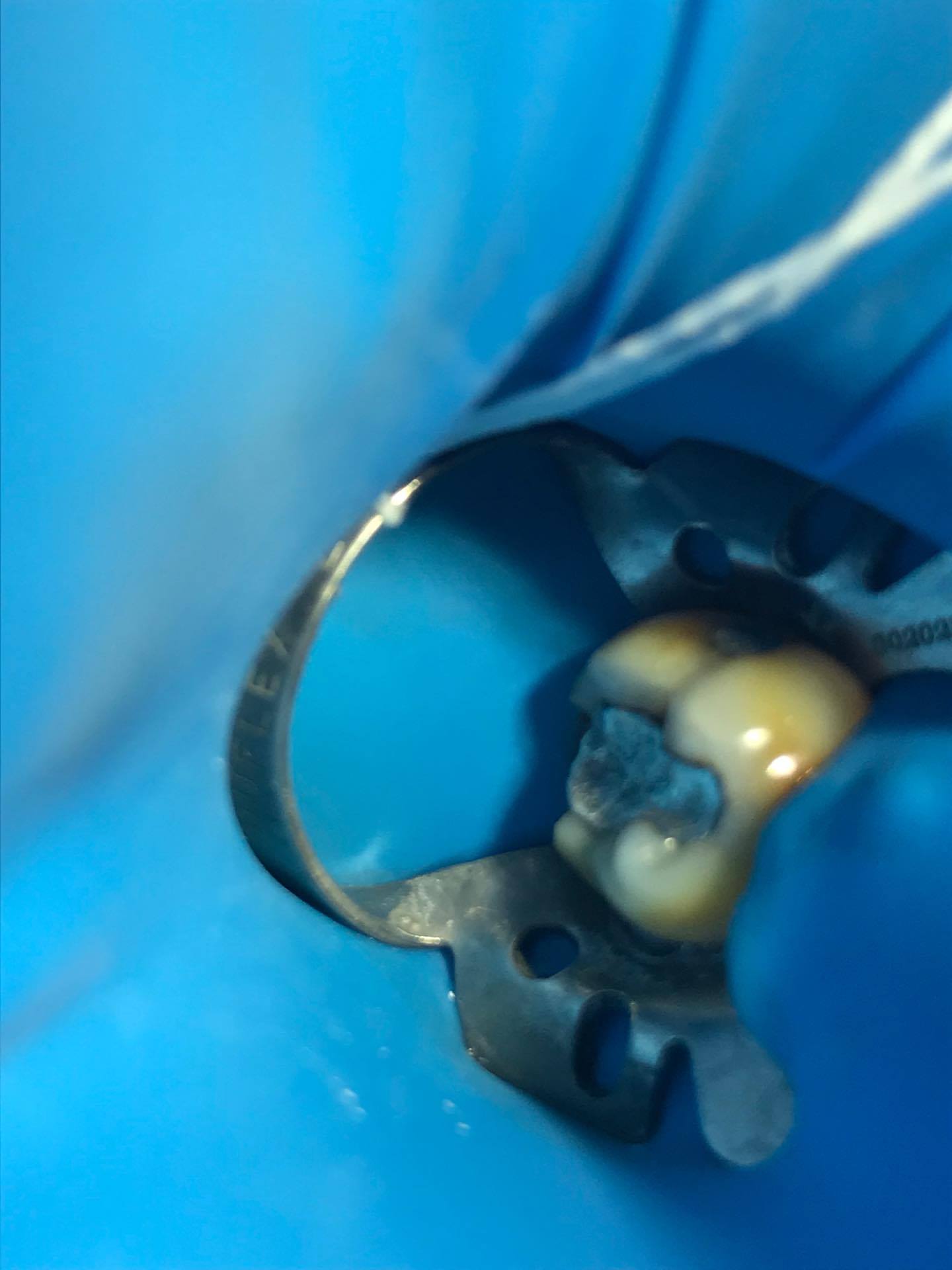 Paciente C. R. G. S.- RG043403
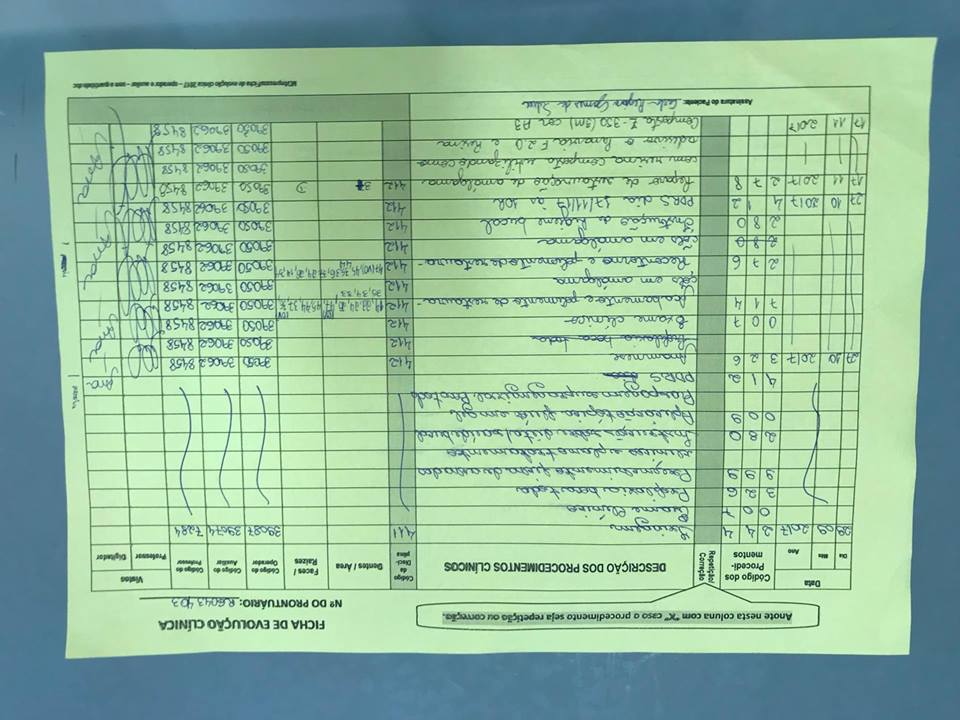 Paciente C. R. G. S.- RG043403
Procedimentos realizados:
09/05/2018
*Restauração do dente 37 caiu e precisou ser refeita
Paciente C. R. G. S.- RG043403
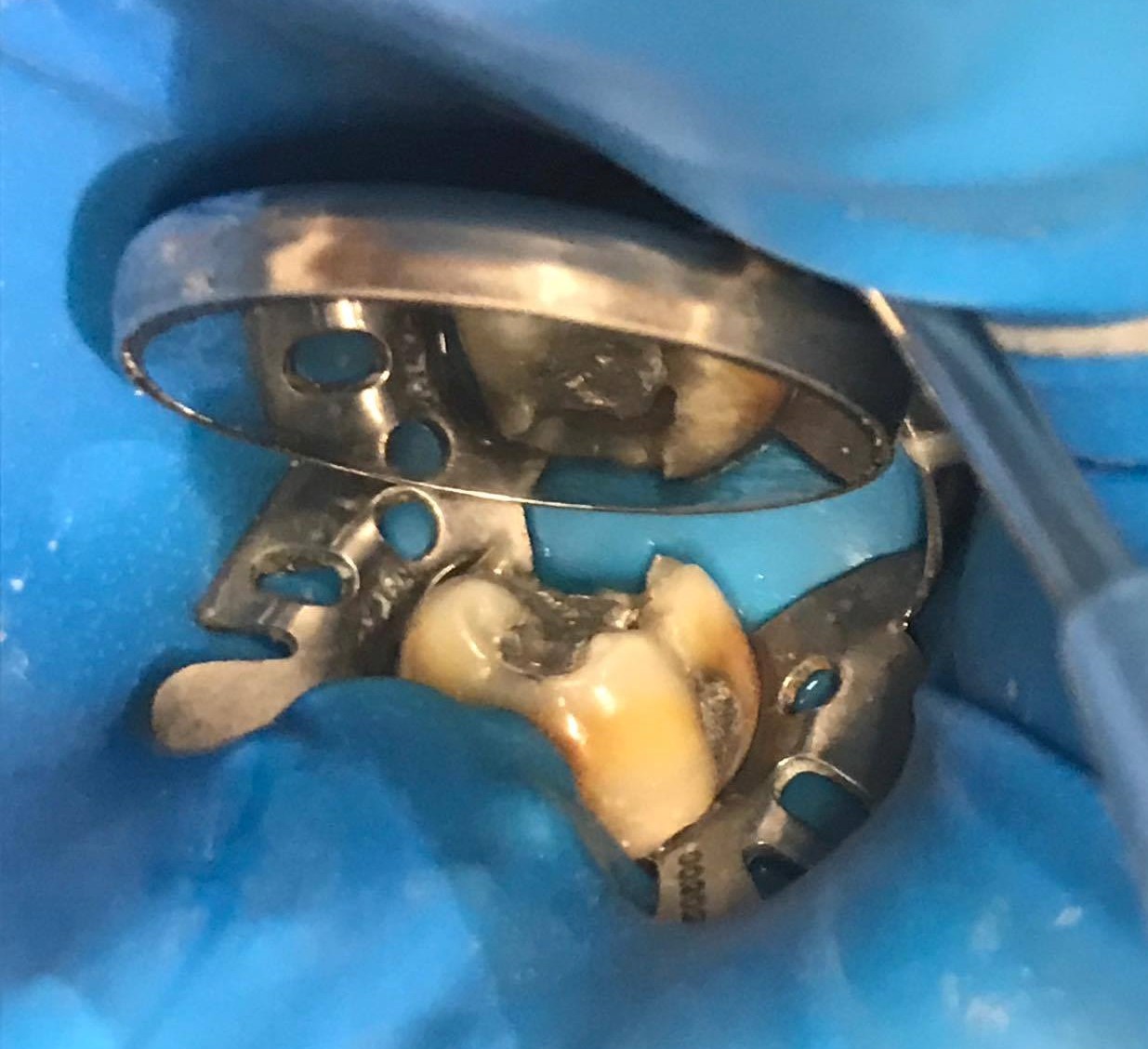 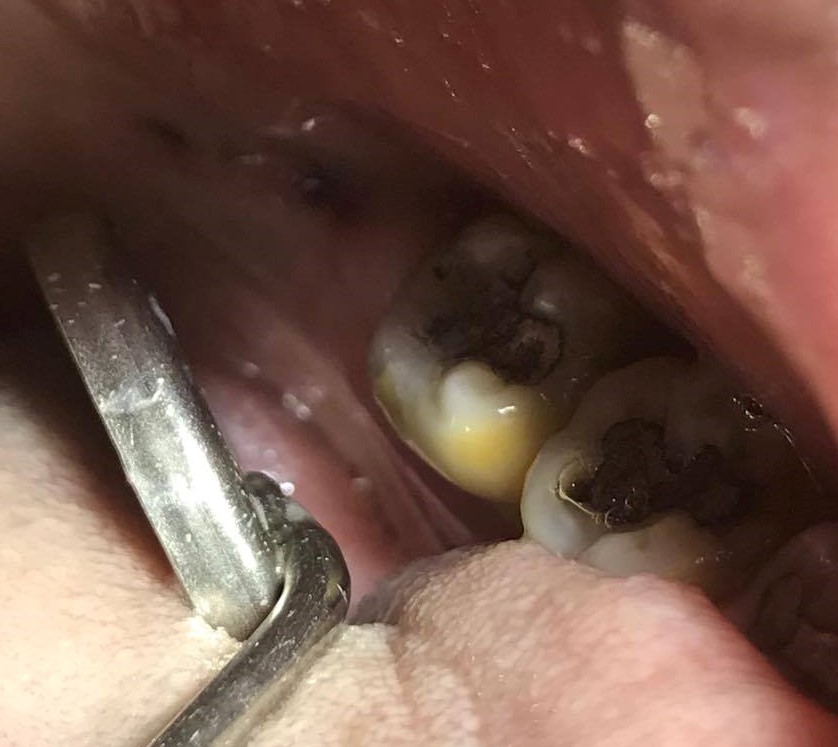 Paciente C. R. G. S.- RG043403
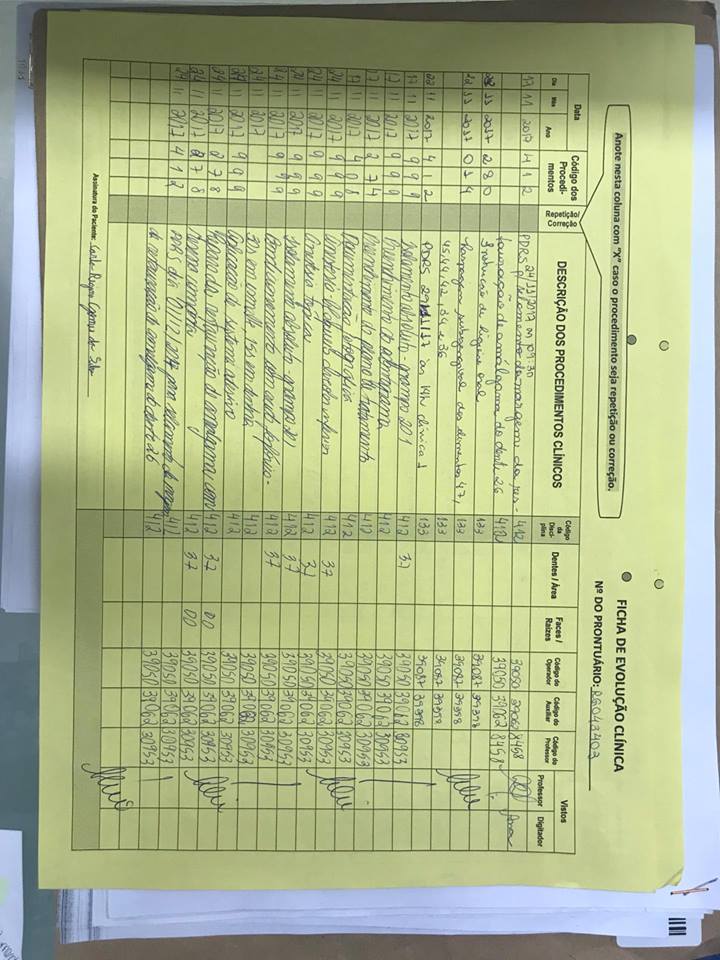 Paciente C. R. G. S.- RG043403
Procedimentos realizados:
16/05/2018
Paciente C. R. G. S.- RG043403
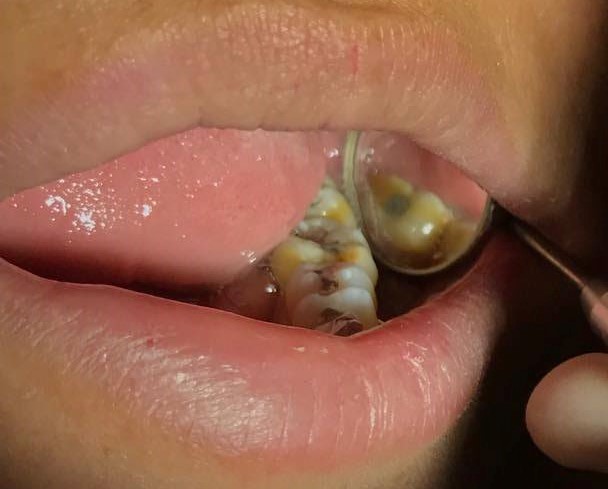 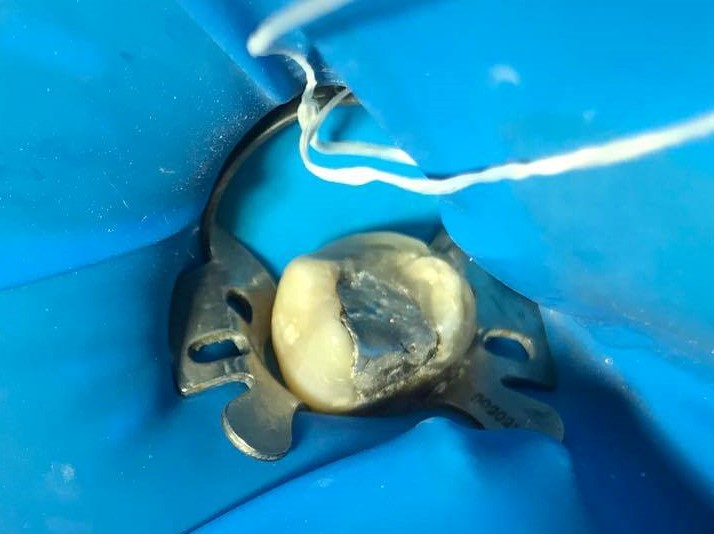 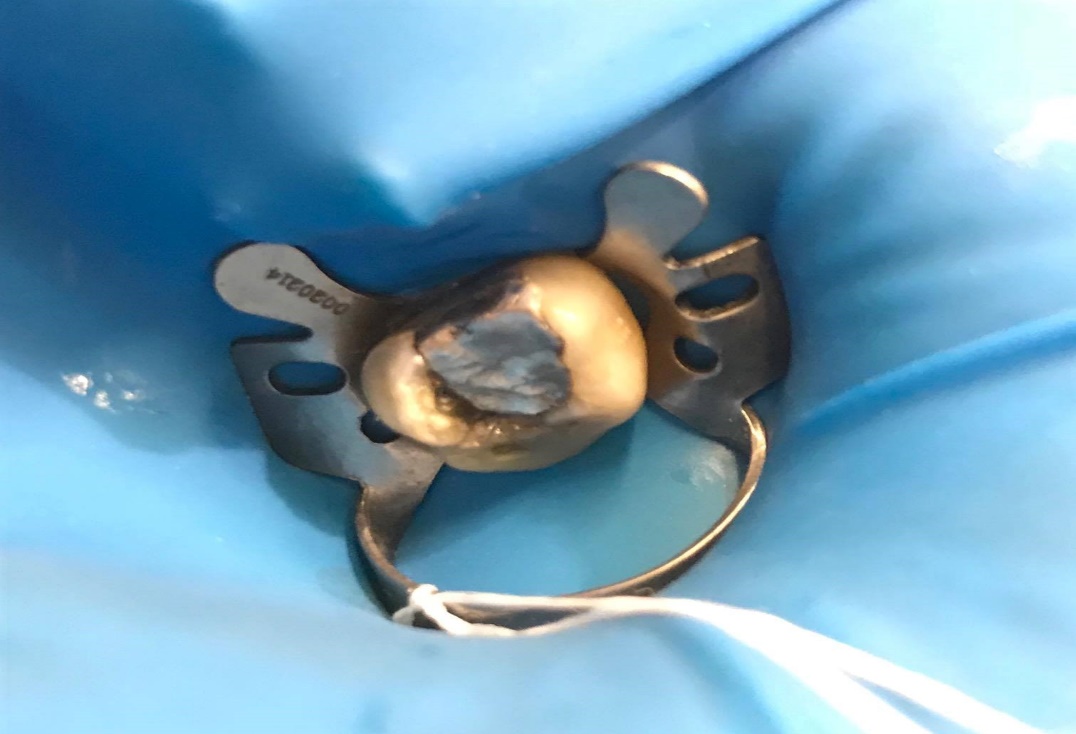 Paciente C. R. G. S.- RG043403
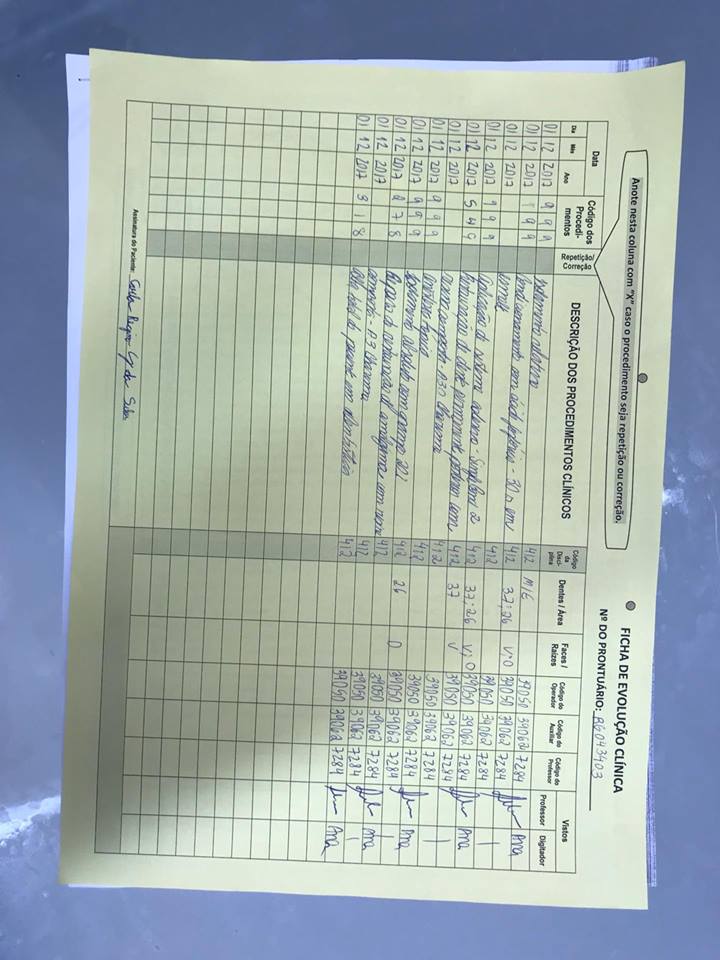 Paciente C. R. G. S.- RG043403
Procedimentos realizados:
23/05/2018
Paciente I. M. J. L.- RG038279
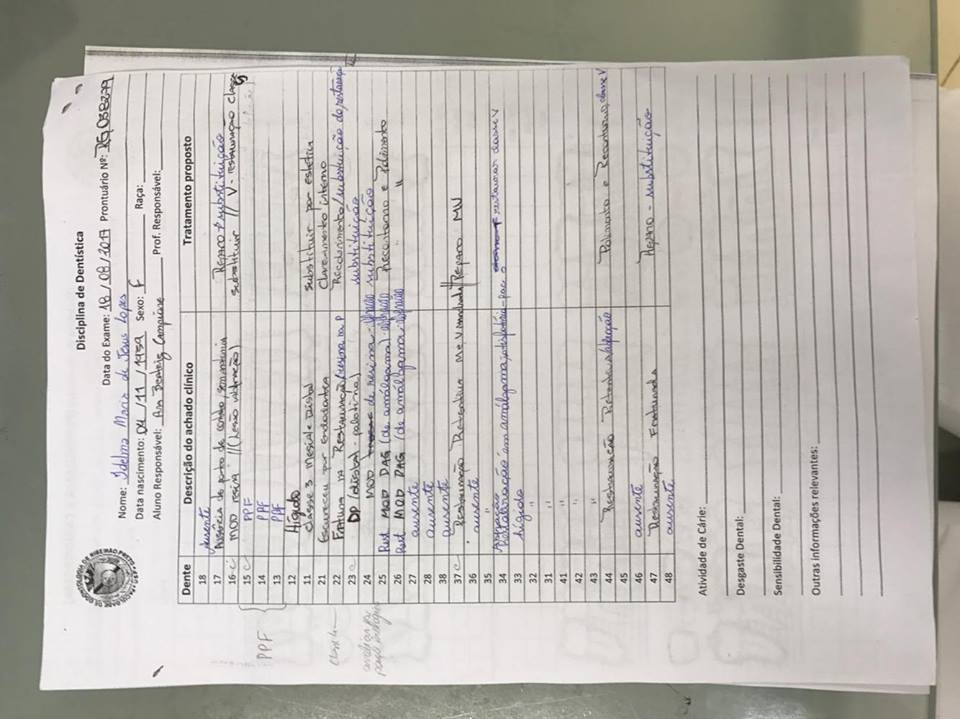 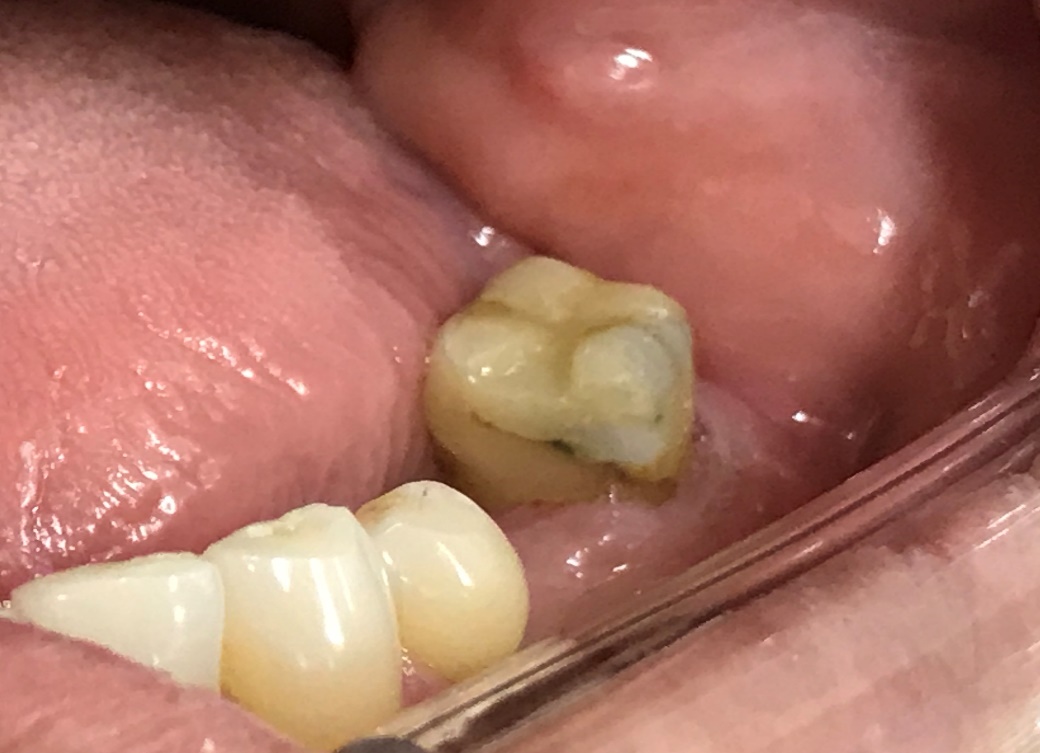 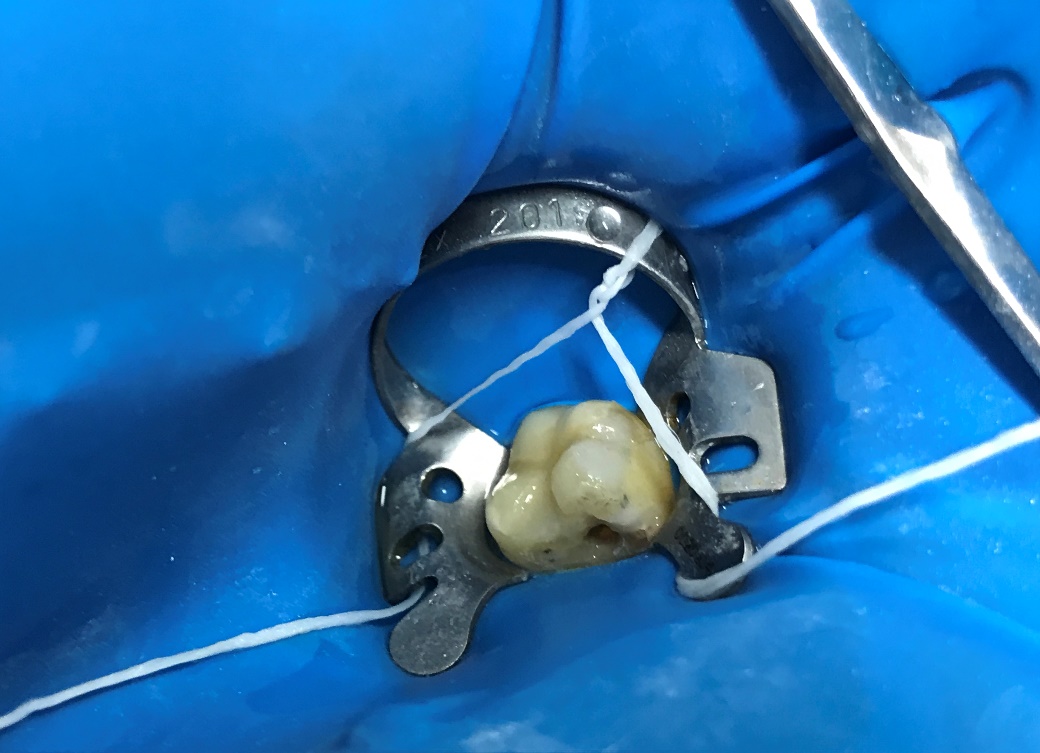 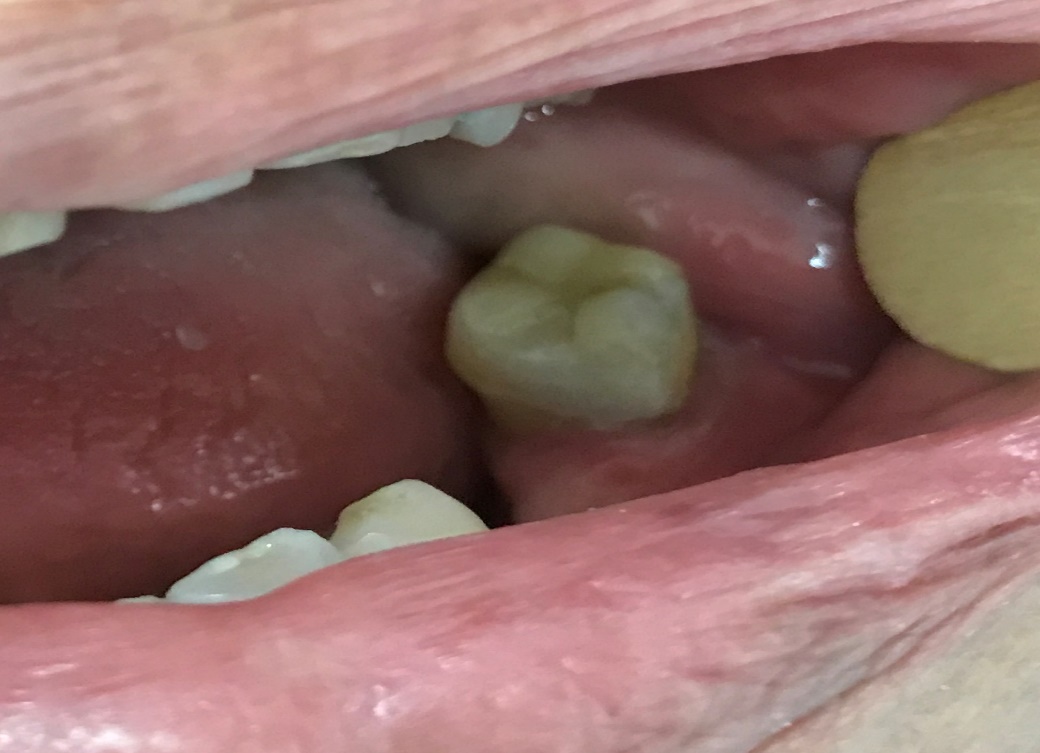 Paciente I. M. J. L.- RG038279
Paciente I. M. J. L.- RG038279
Procedimentos realizados:
30/05/2018
Paciente I. M. J. L.- RG038279
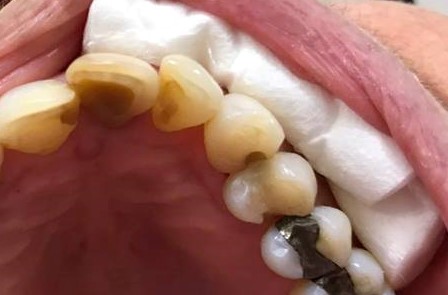 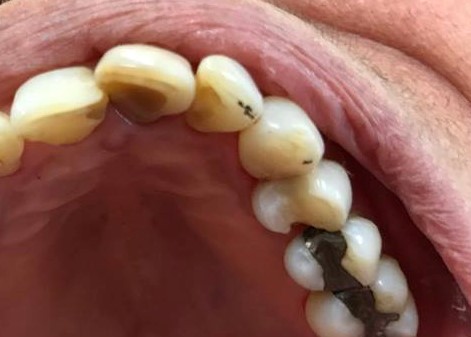 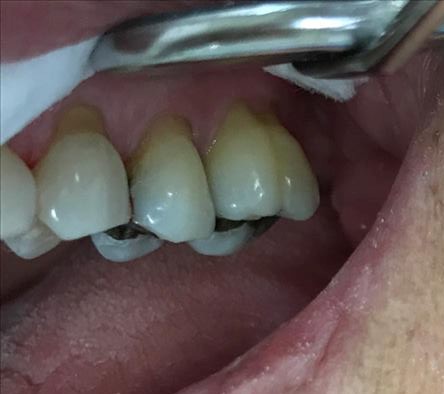 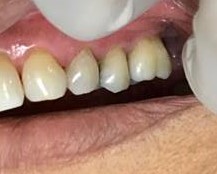 Paciente I. M. J. L.- RG038279
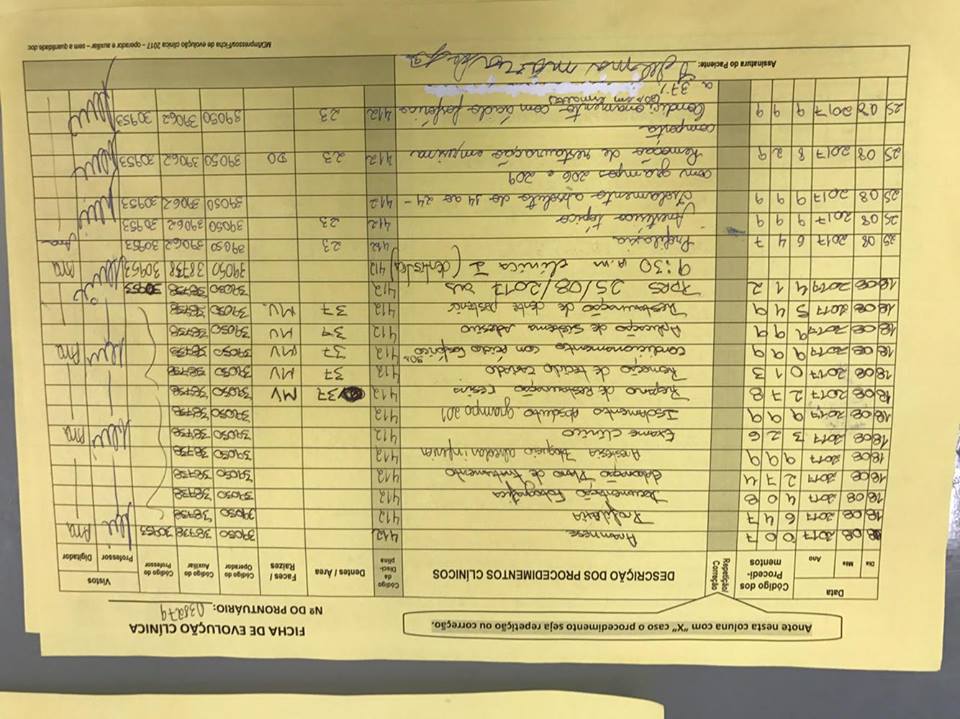 Paciente I. M. J. L.- RG038279
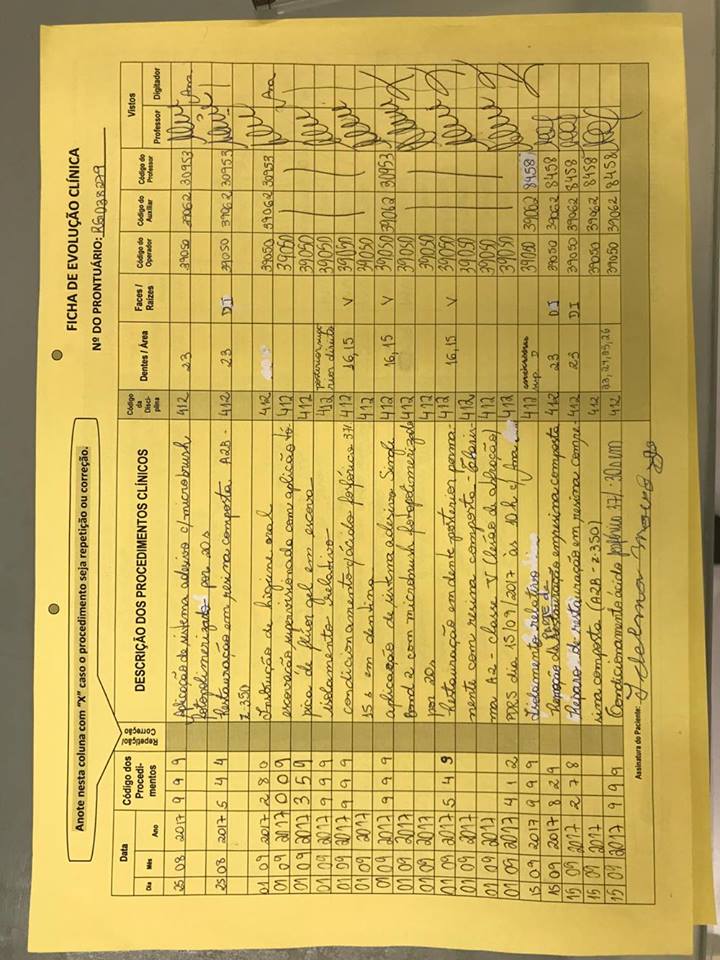 Paciente I. M. J. L.- RG038279
Procedimentos realizados:
06/06/2018
Paciente I. M. J. L.- RG038279
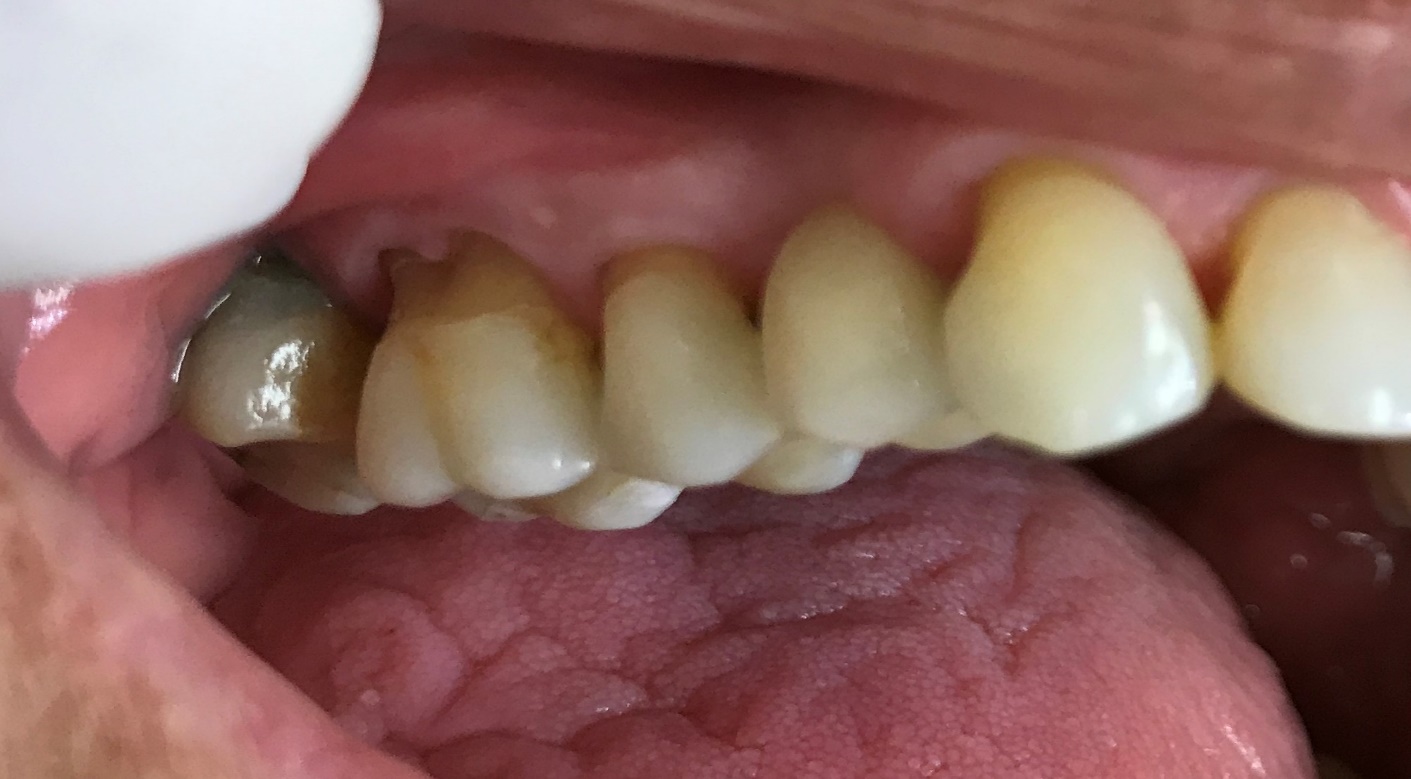 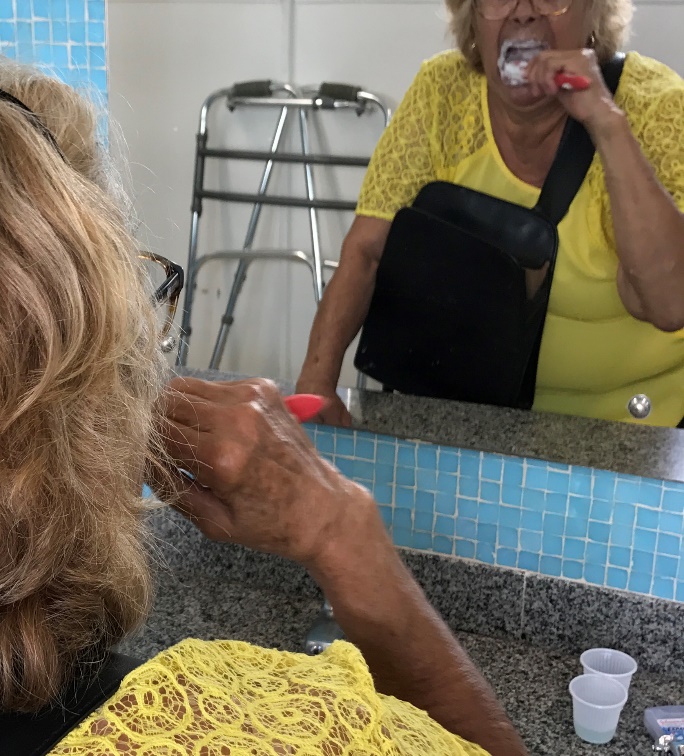 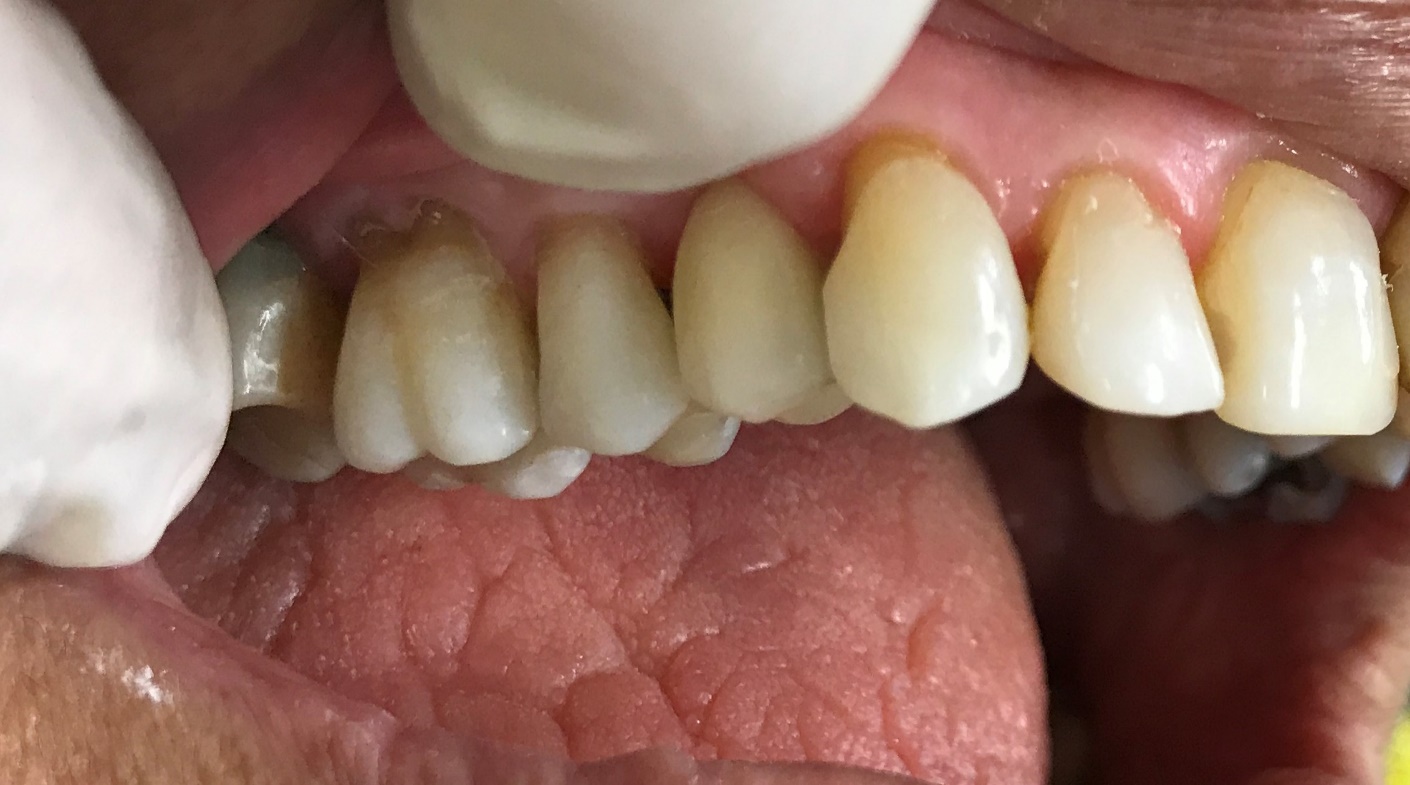 Paciente I. M. J. L.- RG038279
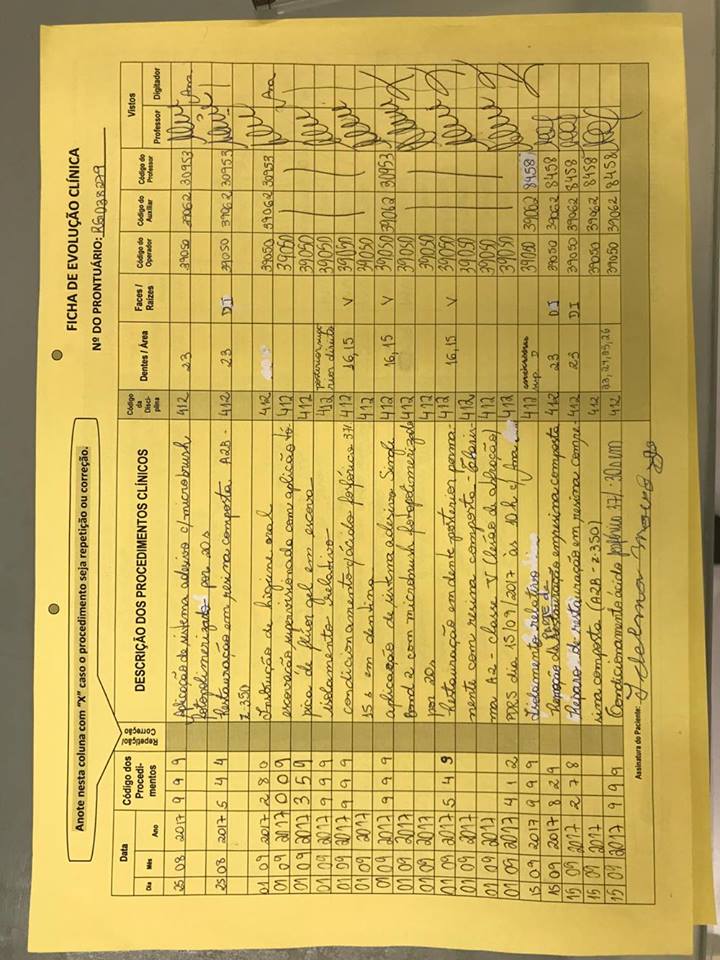 Paciente I. M. J. L.- RG038279
Procedimentos realizados:
13/06/2018
Paciente C. R. G. S.- RG043403
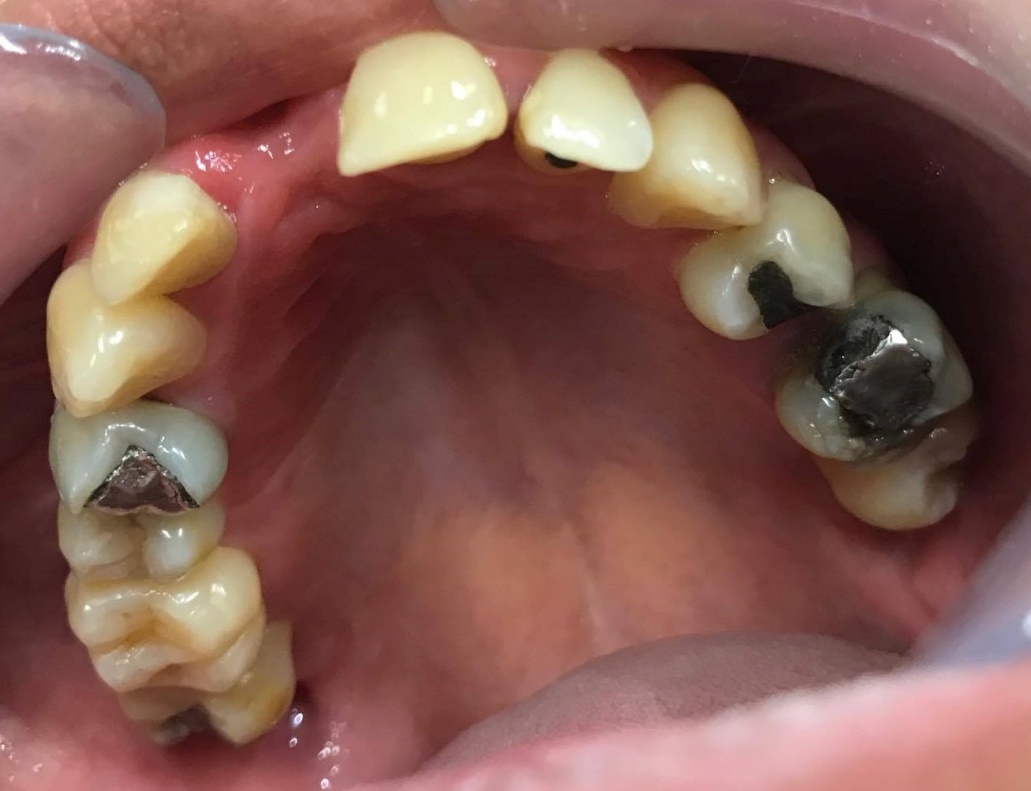 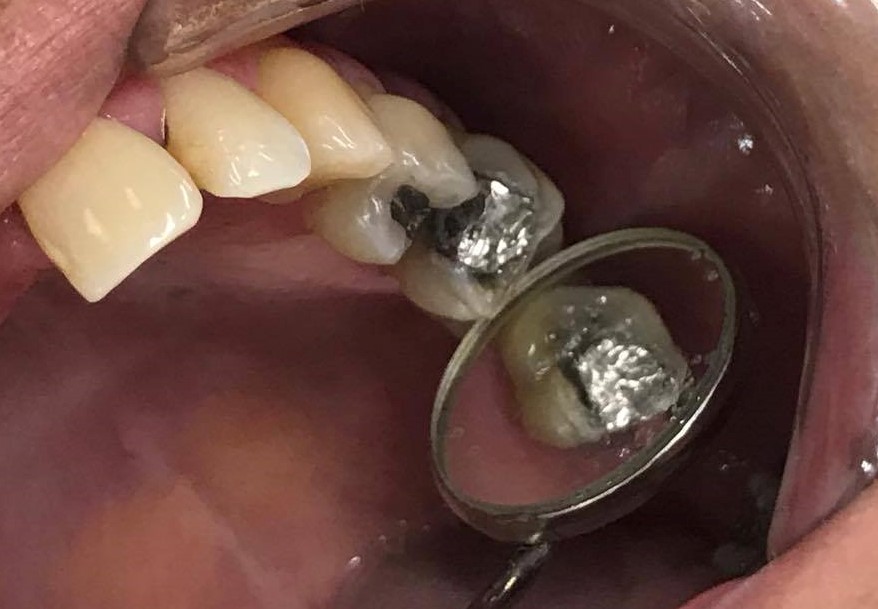 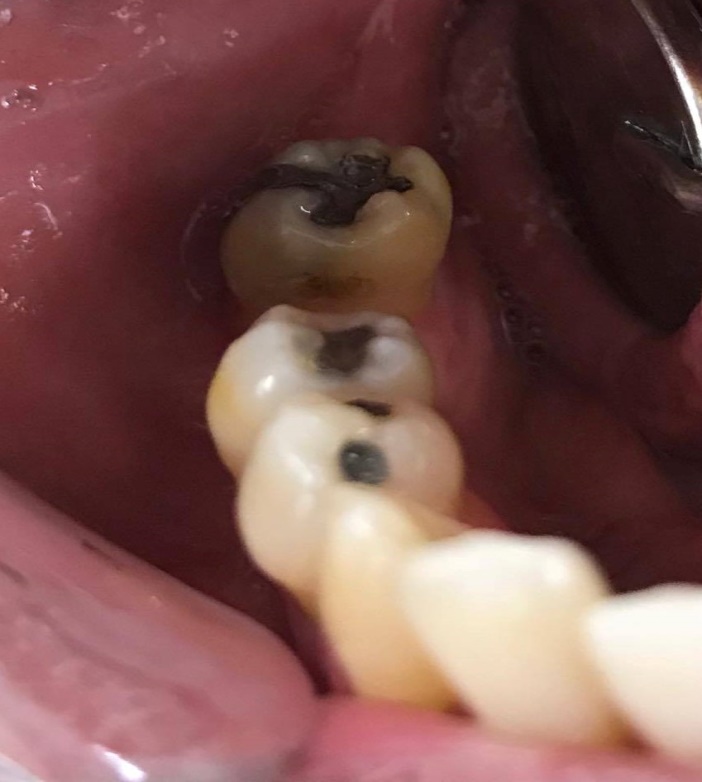 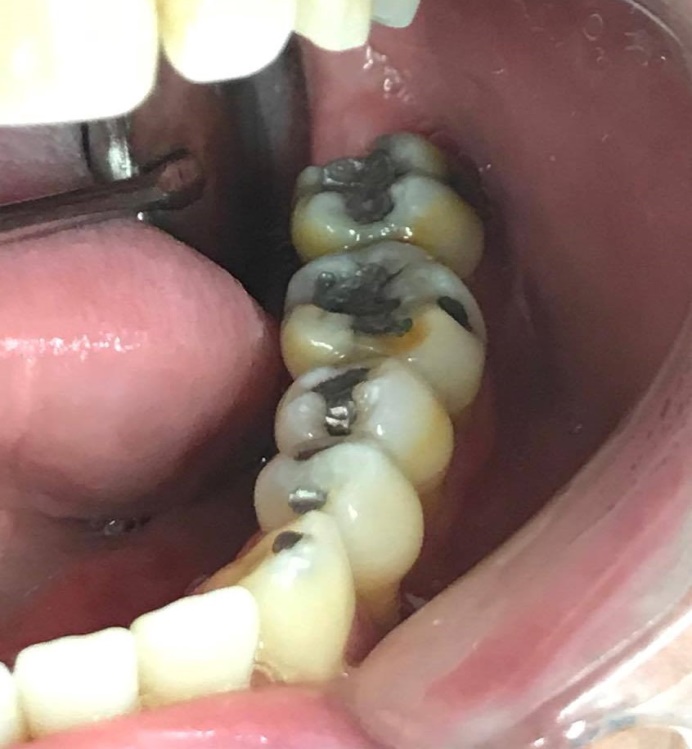 Paciente C. R. G. S.- RG043403
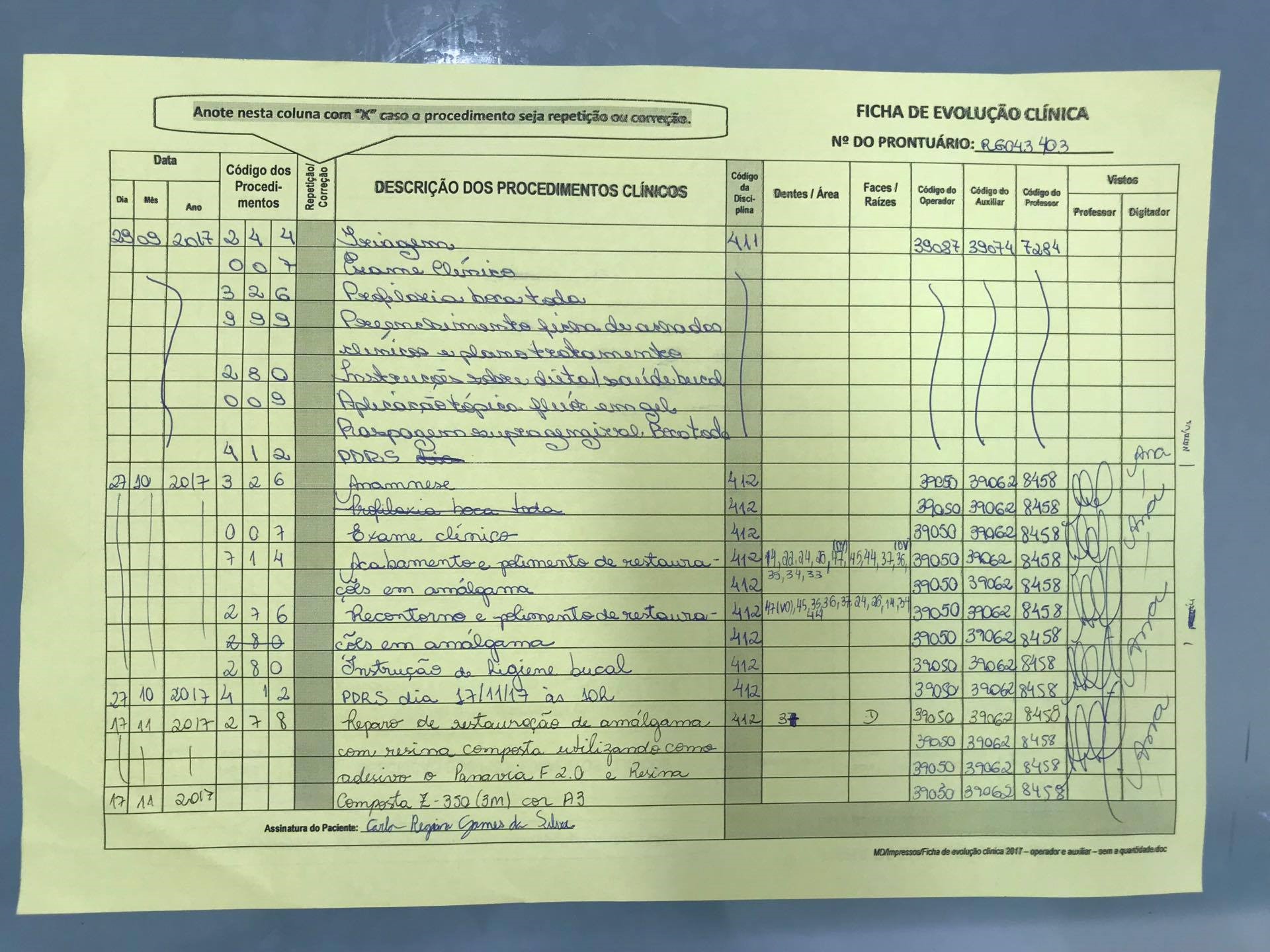 Paciente C. R. G. S.- RG043403